د. ايمن ابراهيم القطيطات
PhD University of Leeds/ England/ UK
MSc University of Leeds/ England/ UK
BDS University of Jordan/Amman/Jordan



References 
Ross MH, Romrell LJ and Kaye GI. Histology A Text and Atlas.
Junqueira L Basic Histology: Text & Atlas
Muscle
Tissues
Quit
Muscle
Slide menu
Lecture
                      Interactive presentation
Quit
Instructions
Slide number
Slide 3
Previous slide – next slide
Play sound
Back to the main menu
Main menu
To slide menu
Slide menu
Click        to advance.
Back to last viewed slide
Leave the program
Quit
Main menu
Muscle – Slide menu
ȡ Slide 1 – Notes – Drawing – Muscle types
ȡ Slide 2 – Notes – Skeletal muscle
ȡ Slide 3 – Notes – Drawing – Skeletal muscle
ȡ Slide 4 – Notes – Drawing – Actin 1
ȡ Slide 5 – Notes – Drawing – Actin 2
ȡ Slide 6 – Notes – Drawing - Myosin
ȡ Slide 7 – Drawings – Striated muscle 1
ȡ Slide 8  - Drawings – Striated muscle 2
ȡ Slide 9 – Drawings - Muscle contraction + Animation
ȡ Slide 10-  Animation – Contraction 1
ȡ Slide 11- Animation – Contraction 2
ȡ Slide 12- Notes – Drawing – Sarcoplasmic reticulum
ȡ Slide 13- Drawing – Sarcoplasmic reticulum
ȡ Slide 14- Notes – Drawing - Nerves
ȡ Slide 15- Notes – Drawing - Spindle
Quit
Main menu
Muscle – Slide menu
ȡ Slide 16 – Slides – Motor end plates
ȡ Slide 17 – Slide – Skeletal muscle
ȡ Slide 18 – Slide – Skeletal muscle X section
ȡ Slide 19 – Notes – Drawing – Muscle coverings
ȡ Slide 20 – Notes – Drawing – Cardiac muscle
ȡ Slide 21– Notes – Drawing – Em - cardiac muscle
ȡ Slide 22– Drawing – Sarcoplasmic reticulum cardiac muscle
ȡ Slide 23 – Drawings – Compare Skeletal + Cardiac muscle
ȡ Slide 24 – Notes – Drawing – Cardiac muscle
ȡ Slide 25- Notes – Drawing – Intercalated disc
ȡ Slide 26- Slide – Cardiac Muscle 1
ȡ Slide 27- Slide – Cardiac Muscle 2
ȡ Slide 28- Notes - Contraction
ȡ Slide 29- Notes – Drawing – Smooth muscle
ȡ Slide 30- Notes – EM micrograph – Dense Bodies
Quit
Main menu
Muscle – Slide menu
ȡ Slide 31 – Notes – Smooth Muscle 
ȡ Slide 32 – Slide – Smooth Muscle - Low magnification
ȡ Slide 33 – Slide – Smooth Muscle - Medium magnification
ȡ Slide 34 – Slide – Smooth Muscle - High magnification
Quit
Slide 1
Main menu
Slide menu
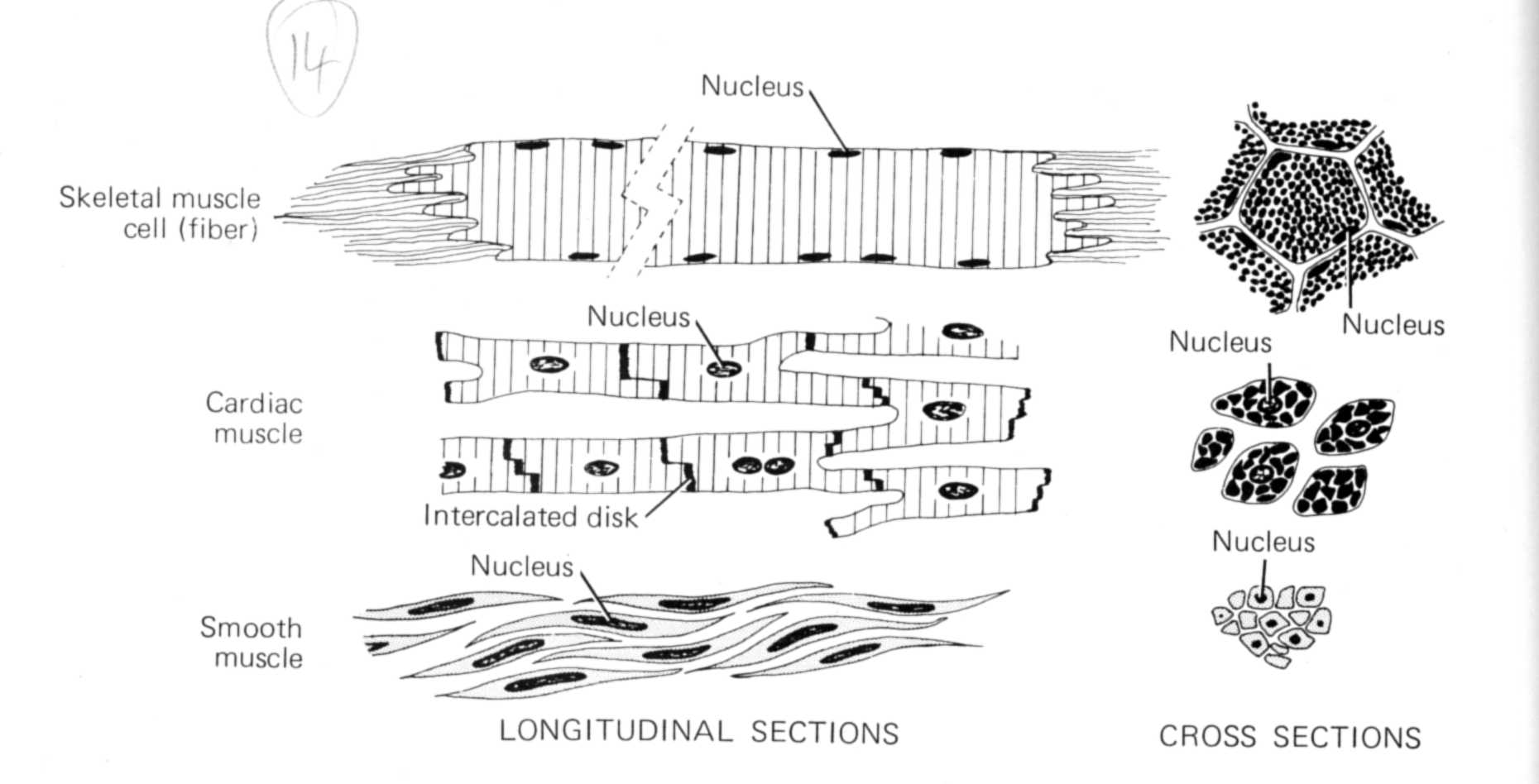 Quit
(Junqueira et al, 1986).
Muscle cells can be placed into three categories: 

    a.  Smooth Involuntary Muscle                 i.    found in hollow visceral organs such as the gut, uterus and blood vessels                ii.   associated with various exocrine glands. b.  Striated Involuntary Muscle - found in the heart (cardiac muscle)
     c.  Striated Voluntary Muscle - makes up the skeletal muscles of the body
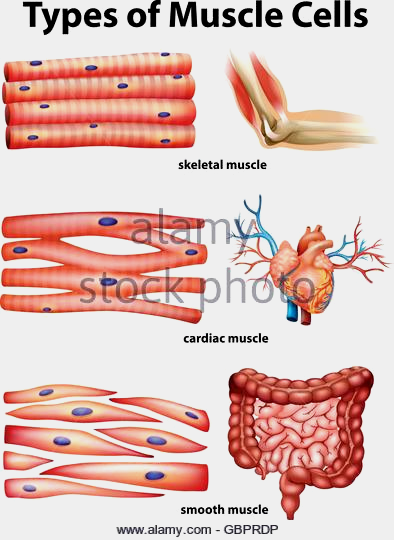 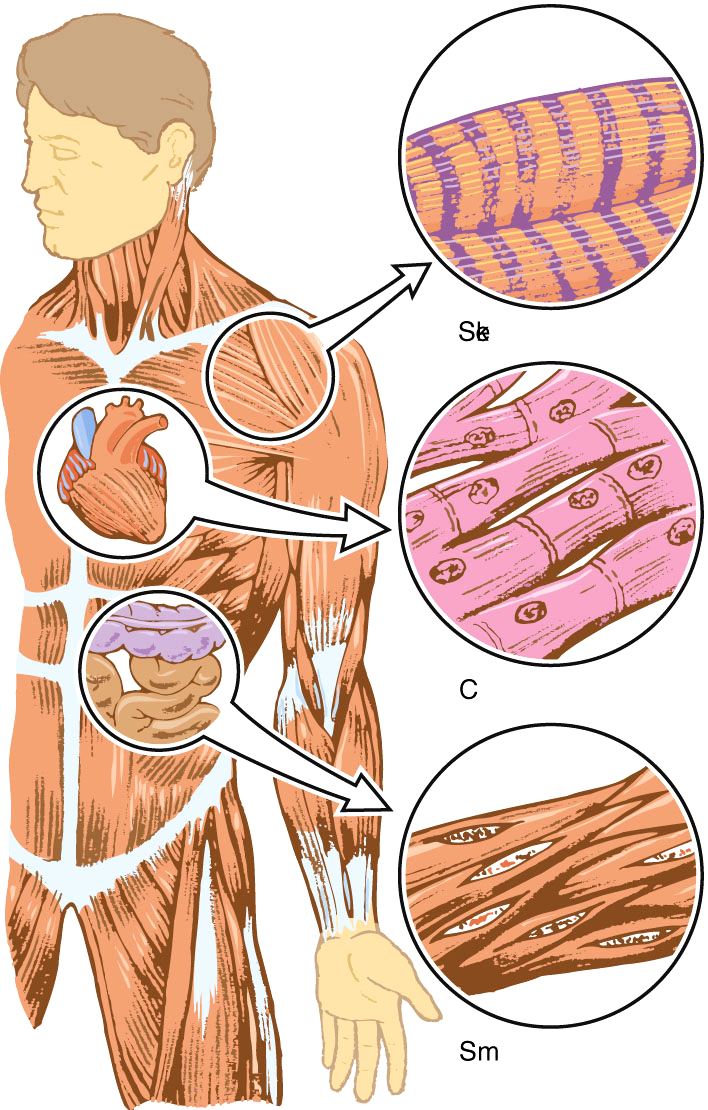 Slide 2
Skeletal Muscle
-known as striated or voluntary muscle, comprises some 40-50% of the body mass in adults 
 long fibres, the average length of skeletal muscle cells in humans is about 3 cm (sartorius muscle up to 30 cm(triceps) موجودة ب عضلة  , stapedius muscle only about 1 mm (احدى عضلات الاذن)). Their diameters vary from 10 to 100µm.
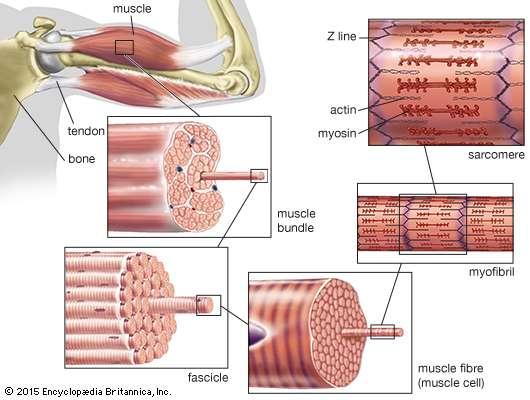 Main menu
Slide menu
Quit
According to the myoglobin (oxygen binding molecule) content there are:

Red fibres (Type I fibres) 
Red muscle fibres are comparatively thin. Contain lots of myoglobin
Many mitochondria
Slow twitching (contract slower) – tire slower 
Found in limbs, long muscles of the back (long, slow contraction for erect posture). Red muscles are needed when sustained production of force is necessary

White fibres (Type II fibres) 
are thicker, Less myoglobin
Less mitochondria
Fast twitching, contraction is fast – tire quickly
Found in extraocular muscles, digits (for rapid and precise movement)
Fast twitch fibers can be further categorized into Type IIa and Type IIb fibers.
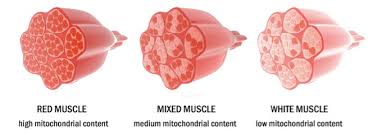 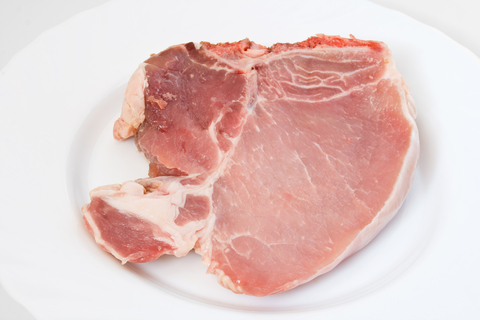 Most muscles have all three in varying ratios
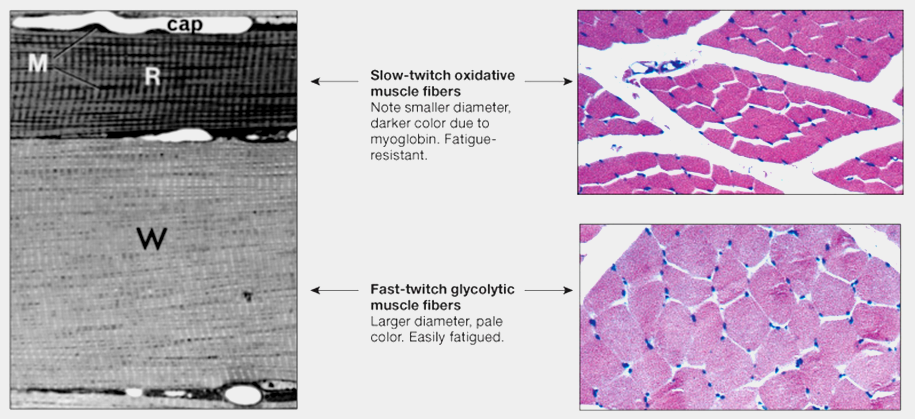 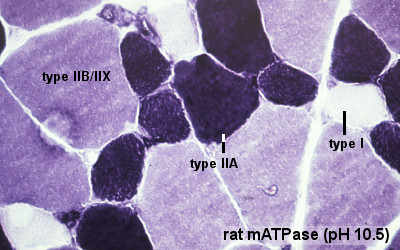 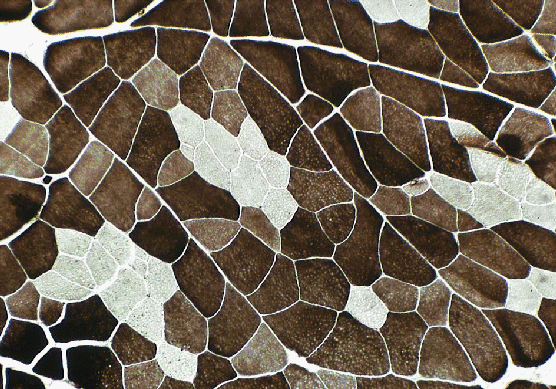 During embryonic development mesodermal cells differentiate into uninuclear myoblasts, which elongate and fuse together to form myotubes, which further develop into the mature muscle fibers or myofibers. These myofibers are the basic units of skeletal muscle(Muscle fibers are multi-nucleated) 




A further cell-type, known as satellite cells,  small cells, may be found adjacent to the sarcolemma. These are elongated, poorly-differentiated cells that are very difficult to discern in typical preparations, but become active during repair and regeneration processes after muscle injury.
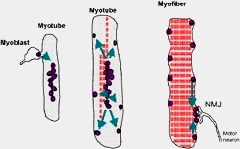 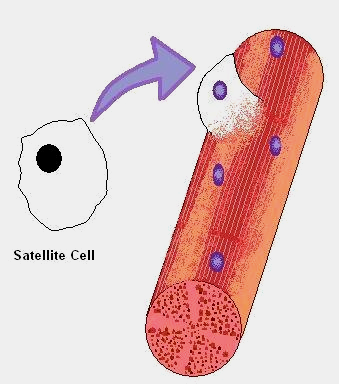 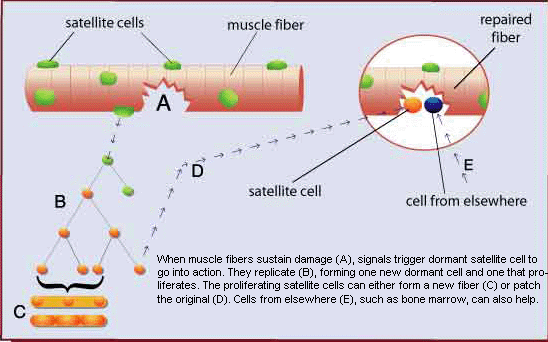 Slide 3
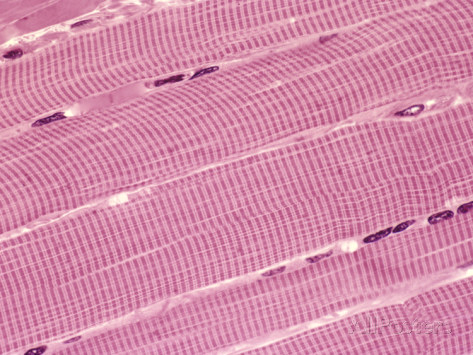 Main menu
Slide menu
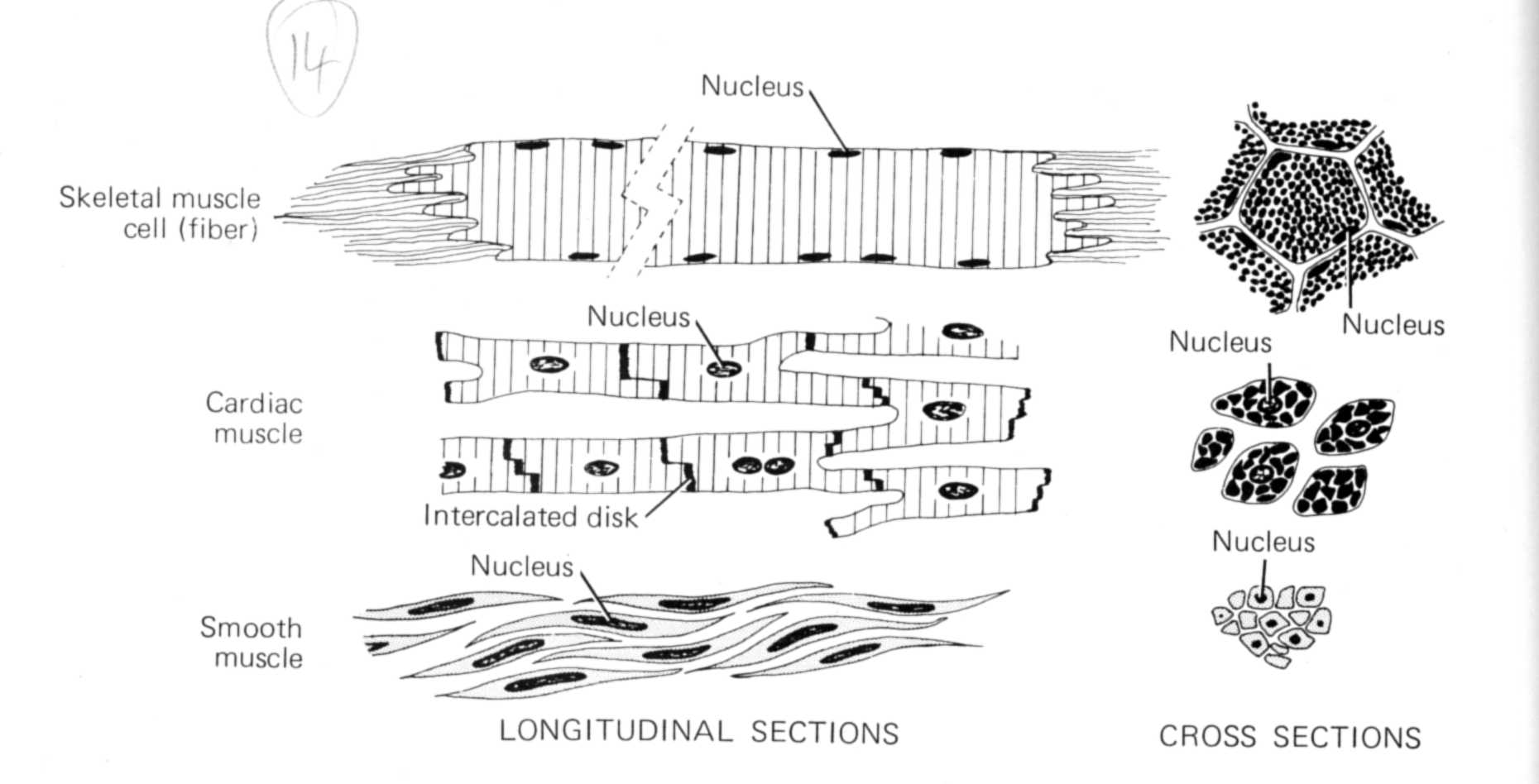 Skeletal muscle
Quit
(Junqueira et al, 1986).
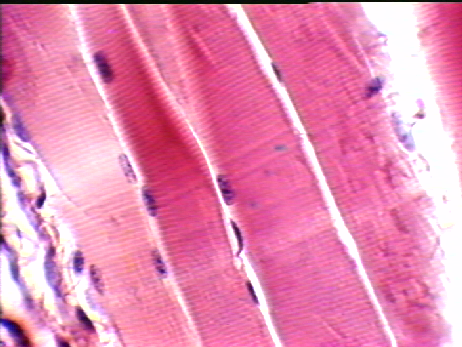 Slide 17
Main menu
Slide menu
This is skeletal muscle. The ← ← show the peripheral nuclei of a skeletal 
muscle fiber. Notice the cross striations and that the fibers don’t have any 
connections.
Quit
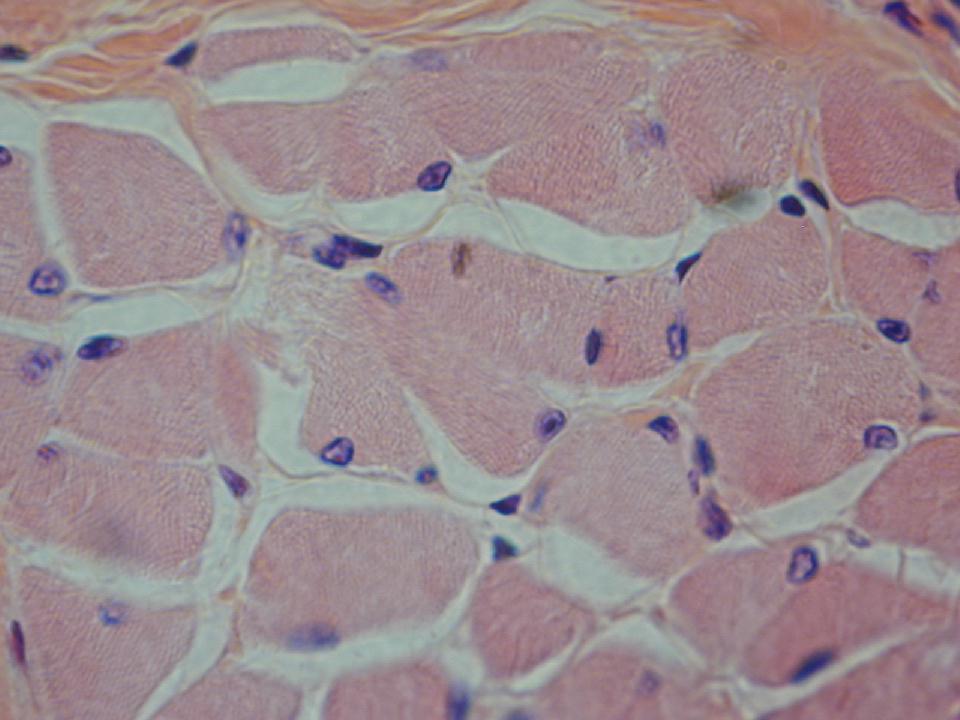 Slide 18
Main menu
Slide menu
This is a cross section through skeletal muscle. The ↑↓ indicate the peripheral 
nuclei of skeletal muscle fibers.
Quit
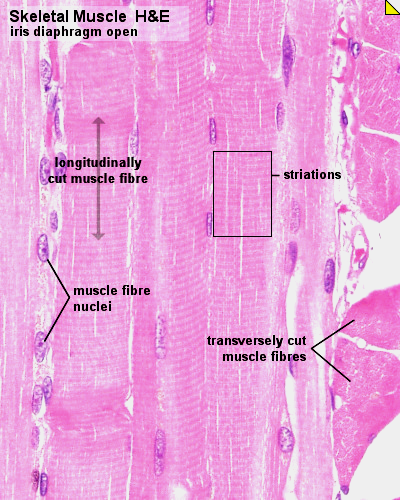 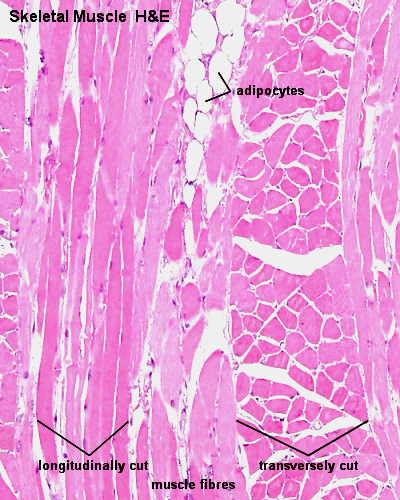 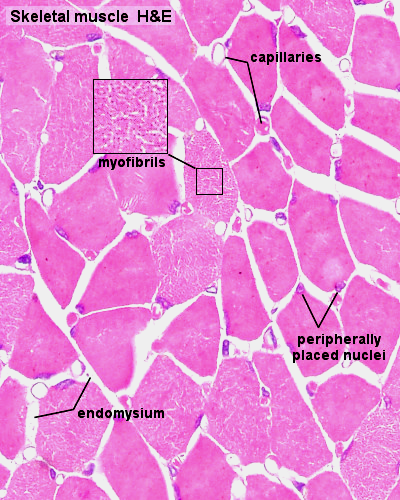 This type of section can be found on tongue because it has difference insertion of fibers
(Ross and Romrell, 1989).
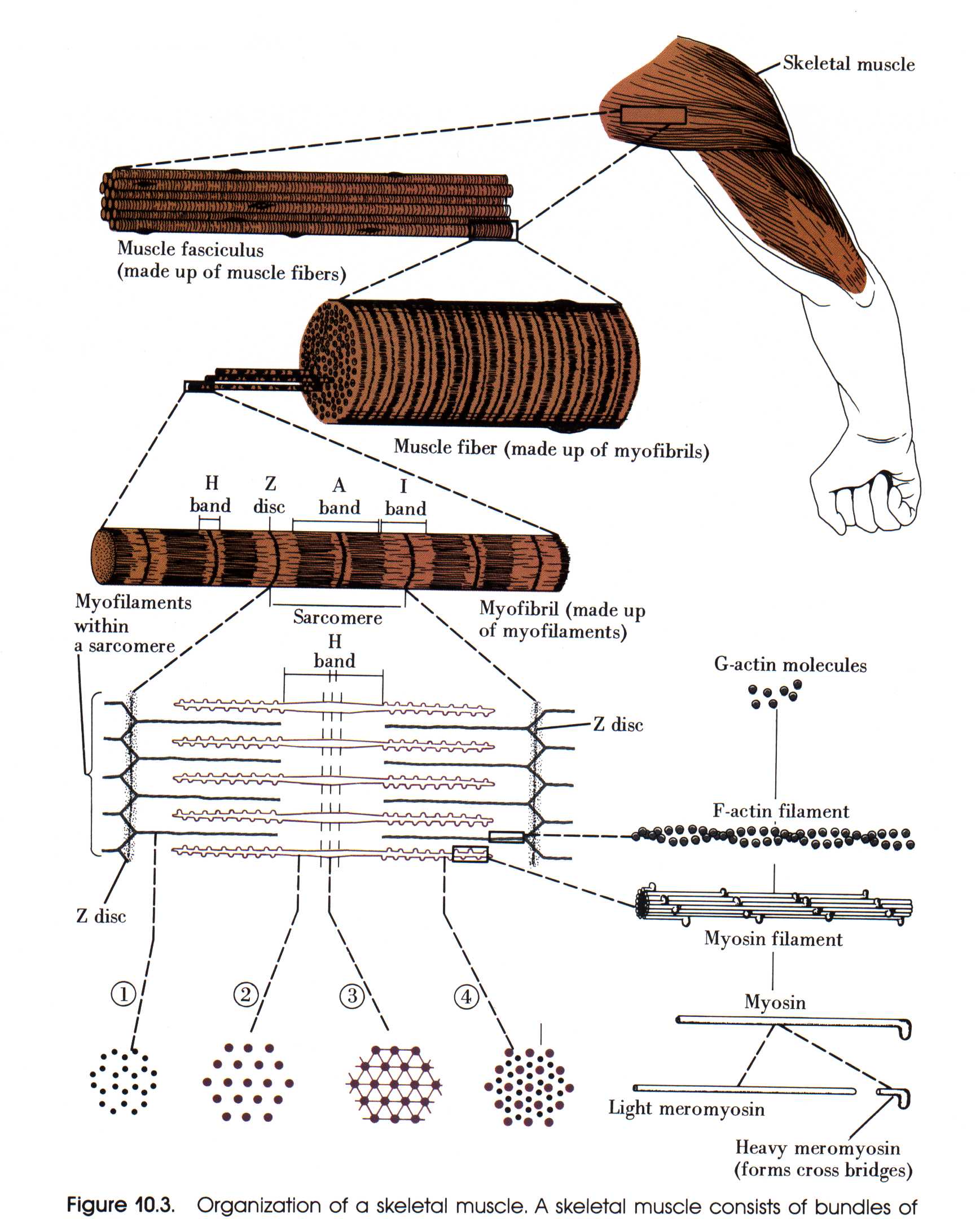 Slide 8
Main menu
Slide menu
Myofibril
This is a drawing showing how a number of myofibrils make up a muscle fiber and 
how a number of fibers make up a muscle fasciculus (bundle). A number of these
bundles make up a muscle. Notice the A,I and H bands and Z disc (line) across the 
myofibril.
Quit
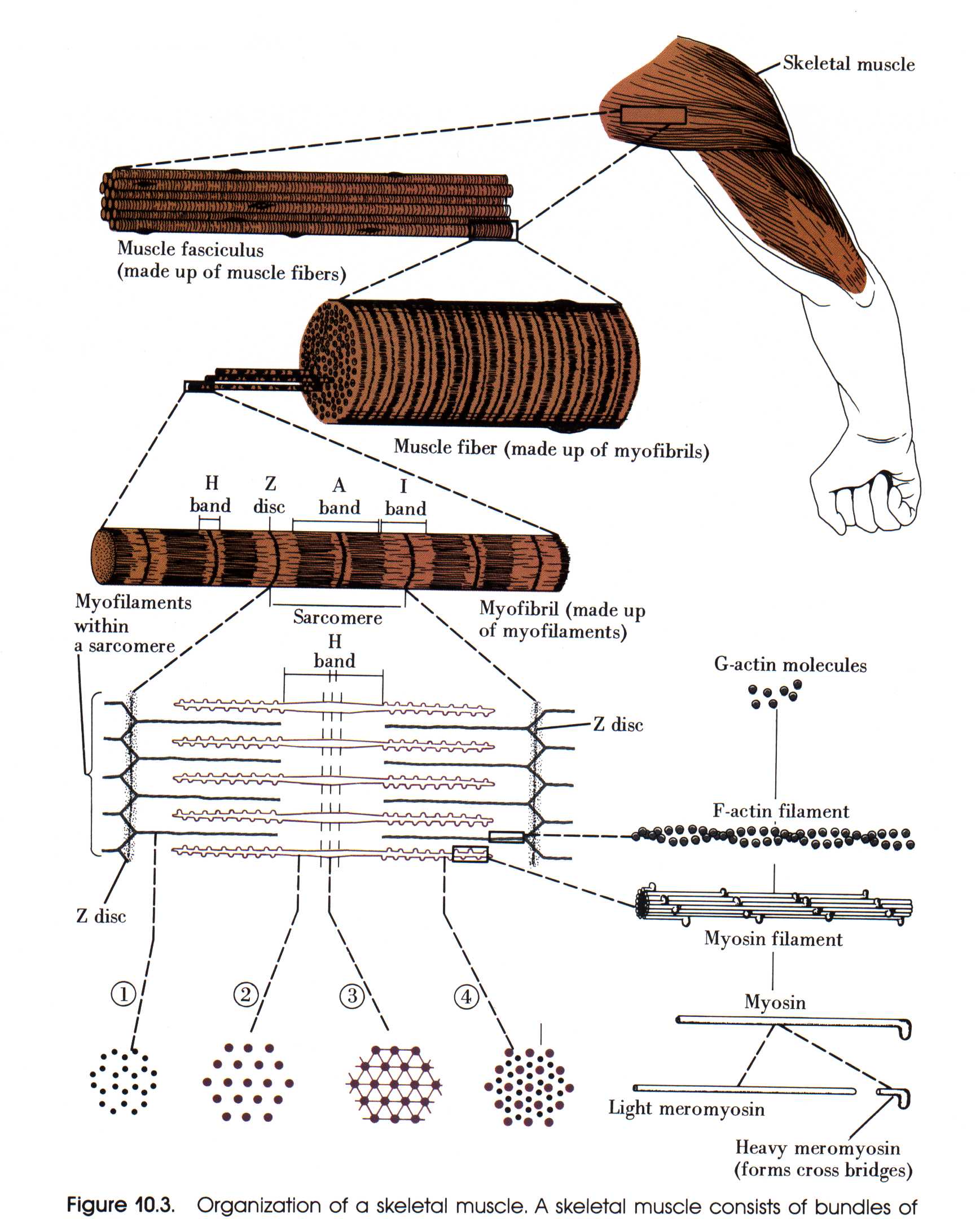 (Ross and Romrell, 1989).
Slide 7
Main menu
Slide menu
This drawing shows how the myofilaments (actin (thin) + myosin(thick)) make up
 a myofibril. It also shows the different bands across the fibril. Drawings 1,2,3,4 show
 cross sections through different parts of the fibril.
Quit
Sarcomere: is the functional unit of the skeletal muscles and it extend from z-line to another z-line , in between we have the thin filaments( actin)  and the thick filaments (myosin).
The average length of a sarcomere (functional unit) is about 2.5 µm (contracted ~1.5 µm, stretched ~3 µm). I-band - actin filaments,
A-band – the dark area myosin filaments which may overlap with actin filaments,
H-band – the lighter area zone of myosin filaments only (no overlap with actin filaments) within the A-band,Z-line - zone of apposition of actin filaments belonging to two neighboring sarcomeres (mediated by a protein called alpha-actinin),
 Two adjacent sacromereيكون مشتركا بينM-line - band of connections between myosin filaments (mediated by proteins, e.g. myomesin, M-protein)
These banding facilitate the contraction of muscles.
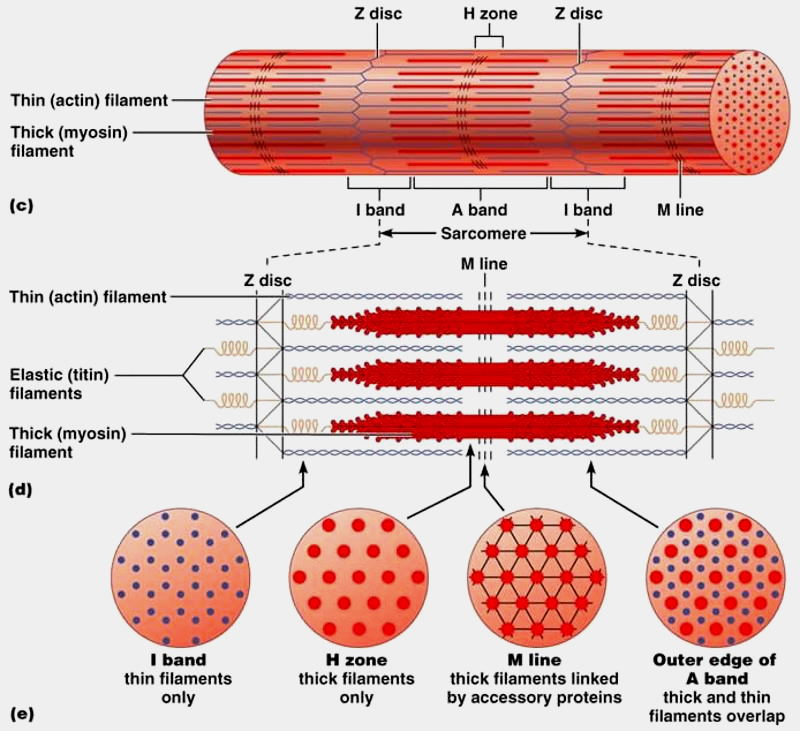 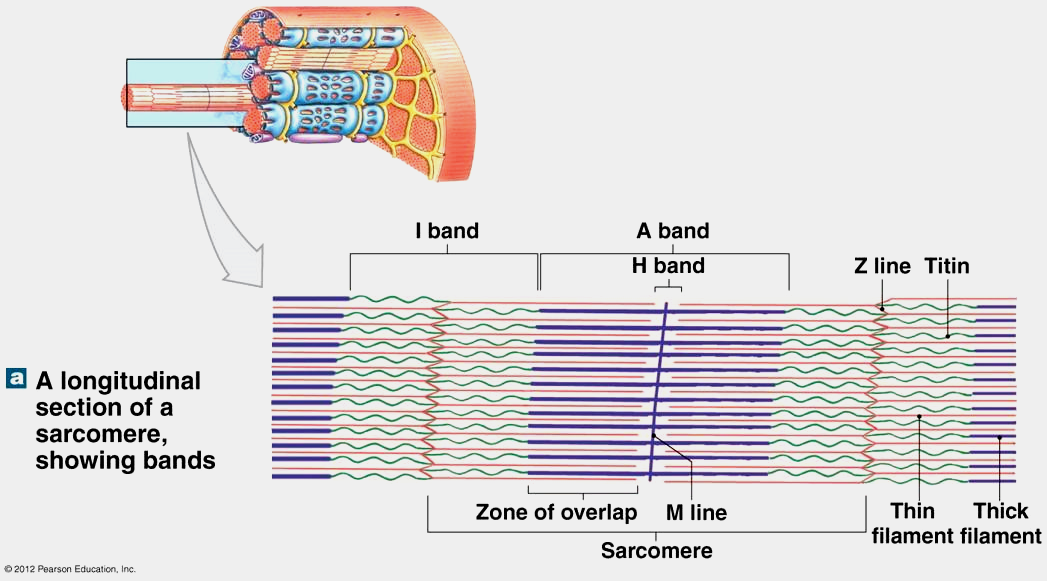 Slide 4
Main menu
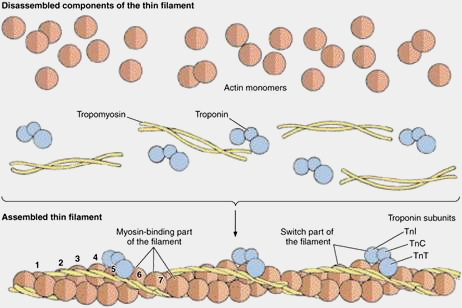 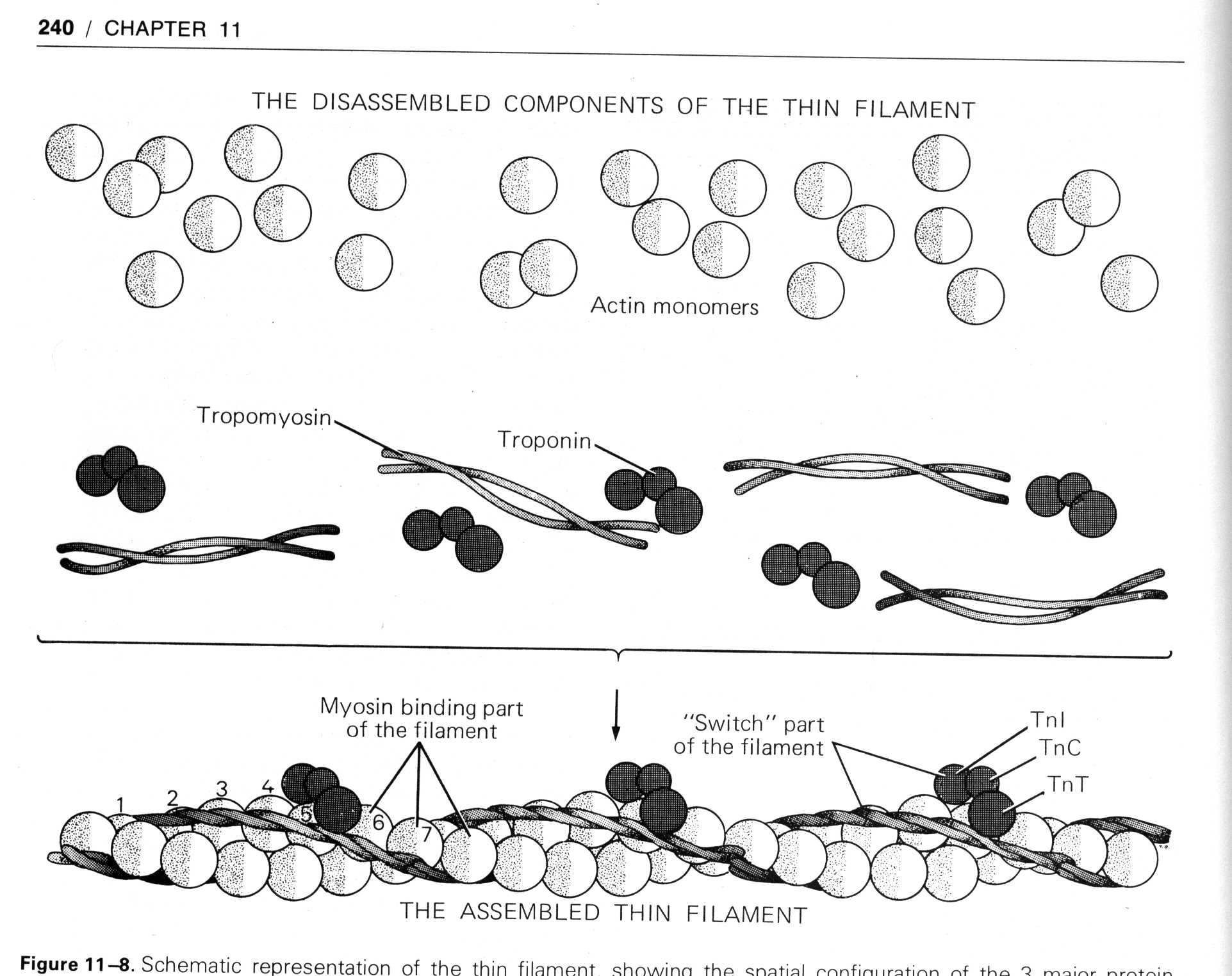 Slide menu
Quit
(Junqueira et al, 1986).
Slide 5
Main menu
Slide menu
Troponin
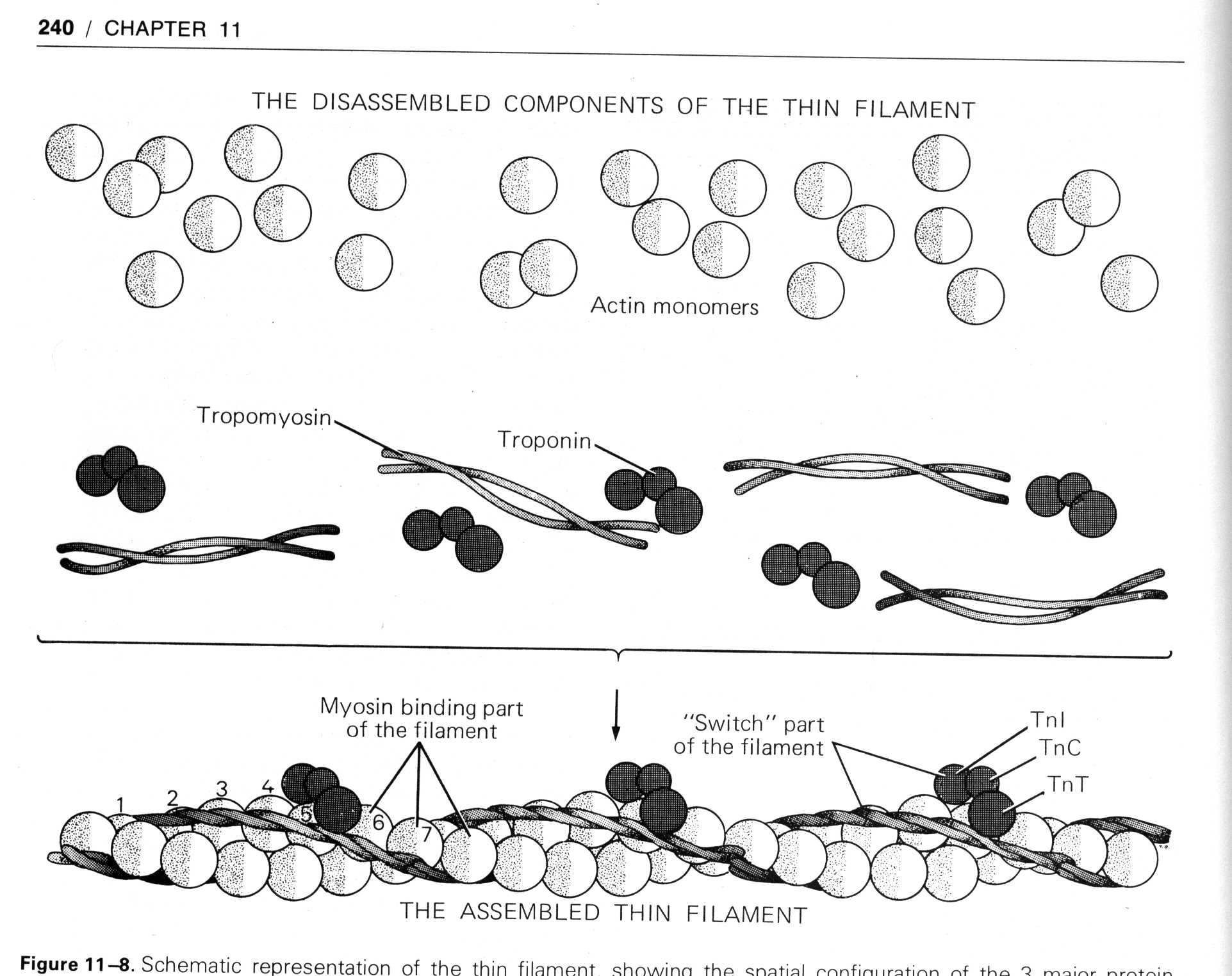 Tropomyosin
40nm
Z line
Quit
Actin monomers
(Junqueira et al, 1986).
Slide 6
Main menu
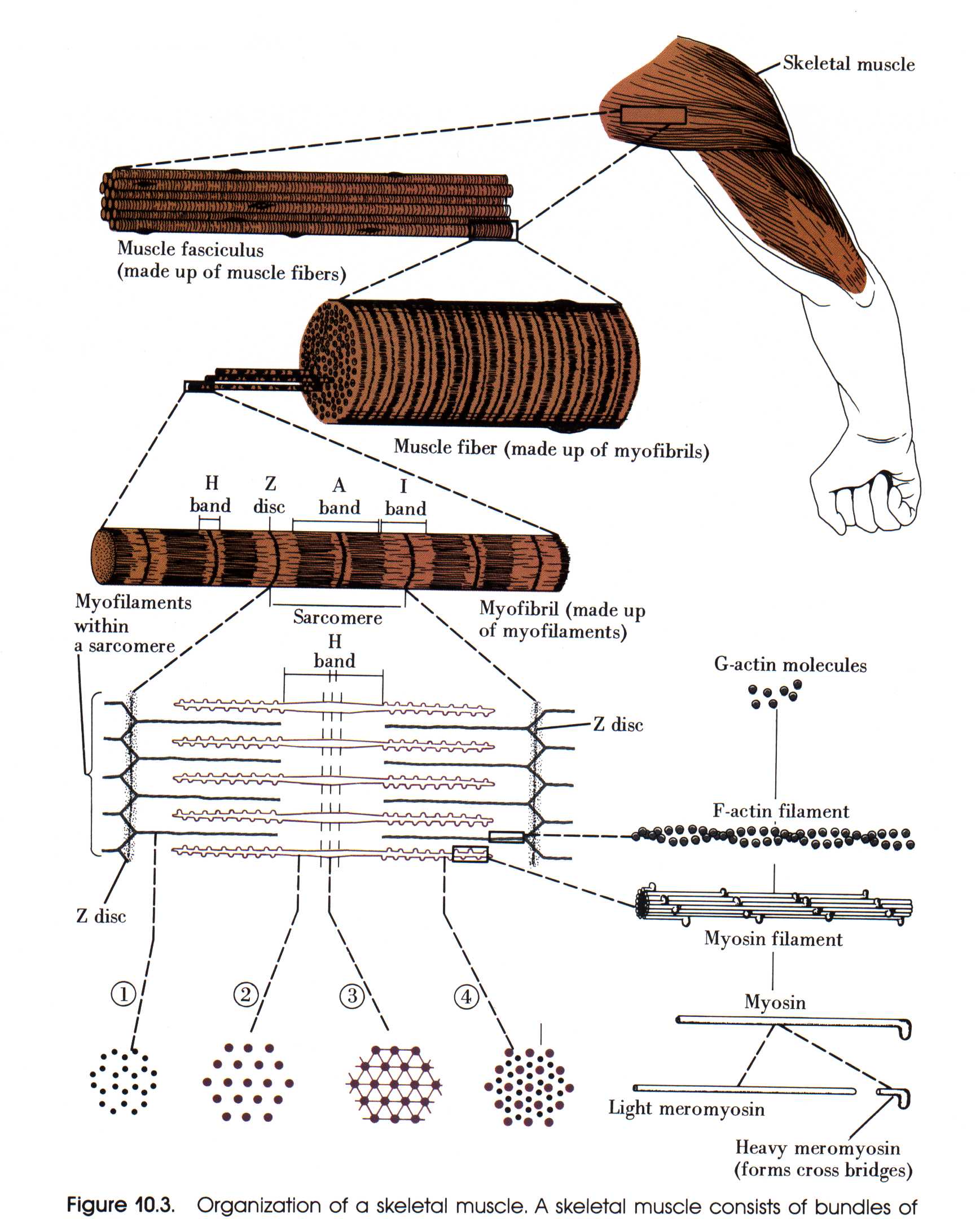 Slide menu
tail
Head
Quit
(Ross and Romrell, 1989).
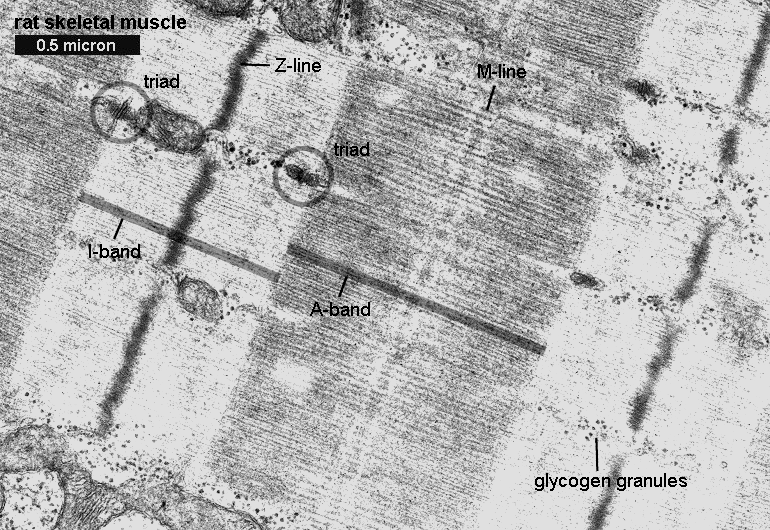 Slide 9
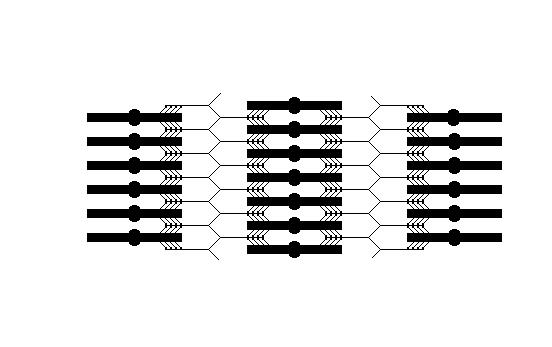 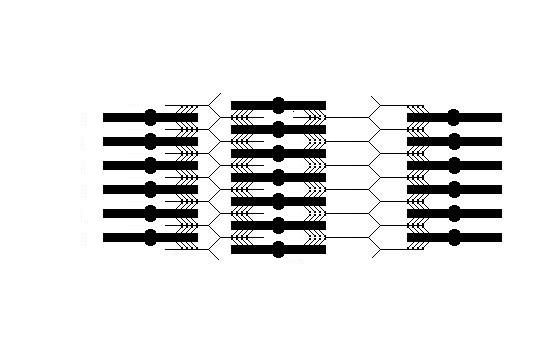 Relaxed
Contracted
     state
Main menu
Slide menu
Muscle
Animation
Notice how the I band changes during contraction. The next 2 slides will show 
how the I band changes during contraction. To see it go forwards and backwards.
Quit
Slide 10
A
I
H
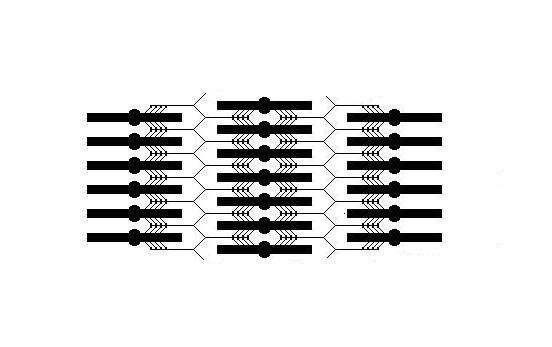 Main menu
Slide menu
Quit
Slide 11
A
I
H
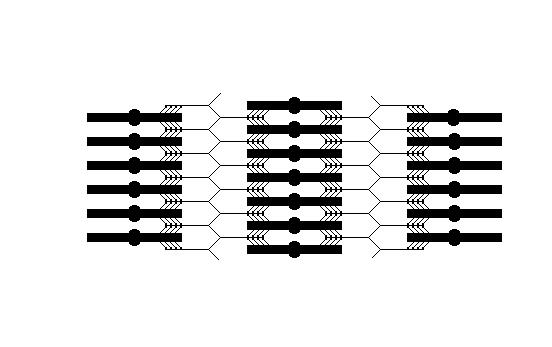 Main menu
Slide menu
Quit
Slide 12
Main menu
Slide menu
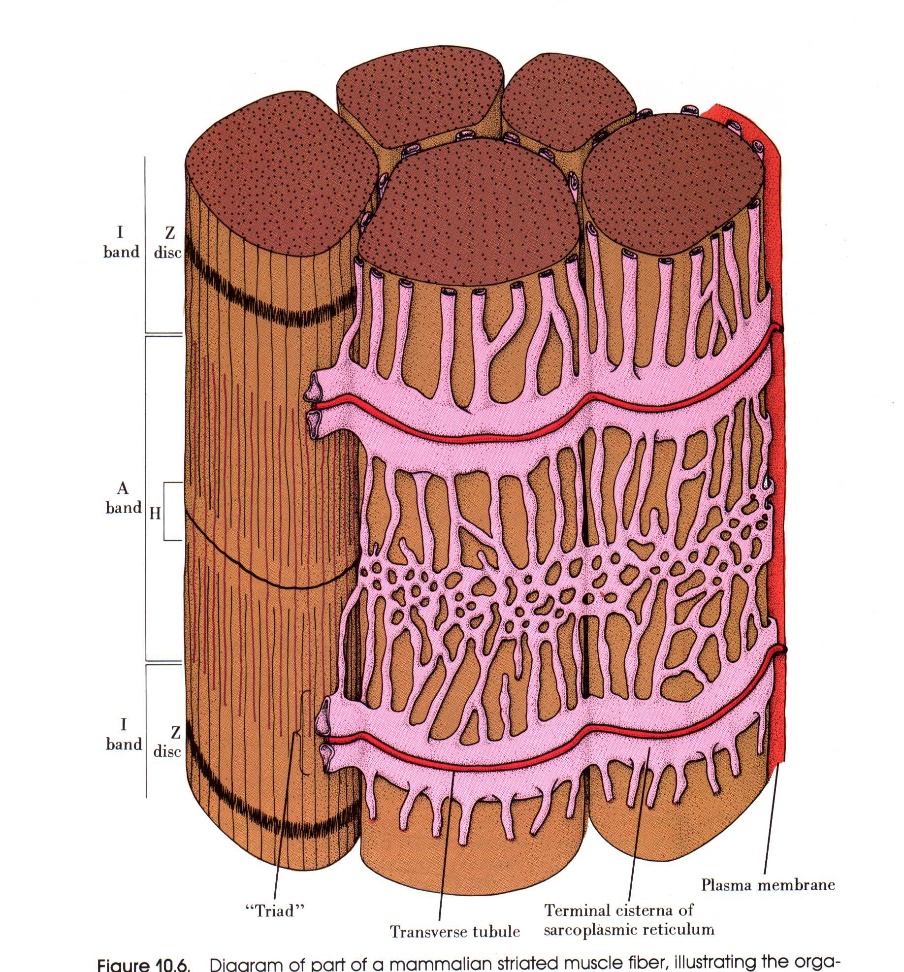 Quit
(Ross and Romrell, 1989).
(Ross and Romrell, 1989).
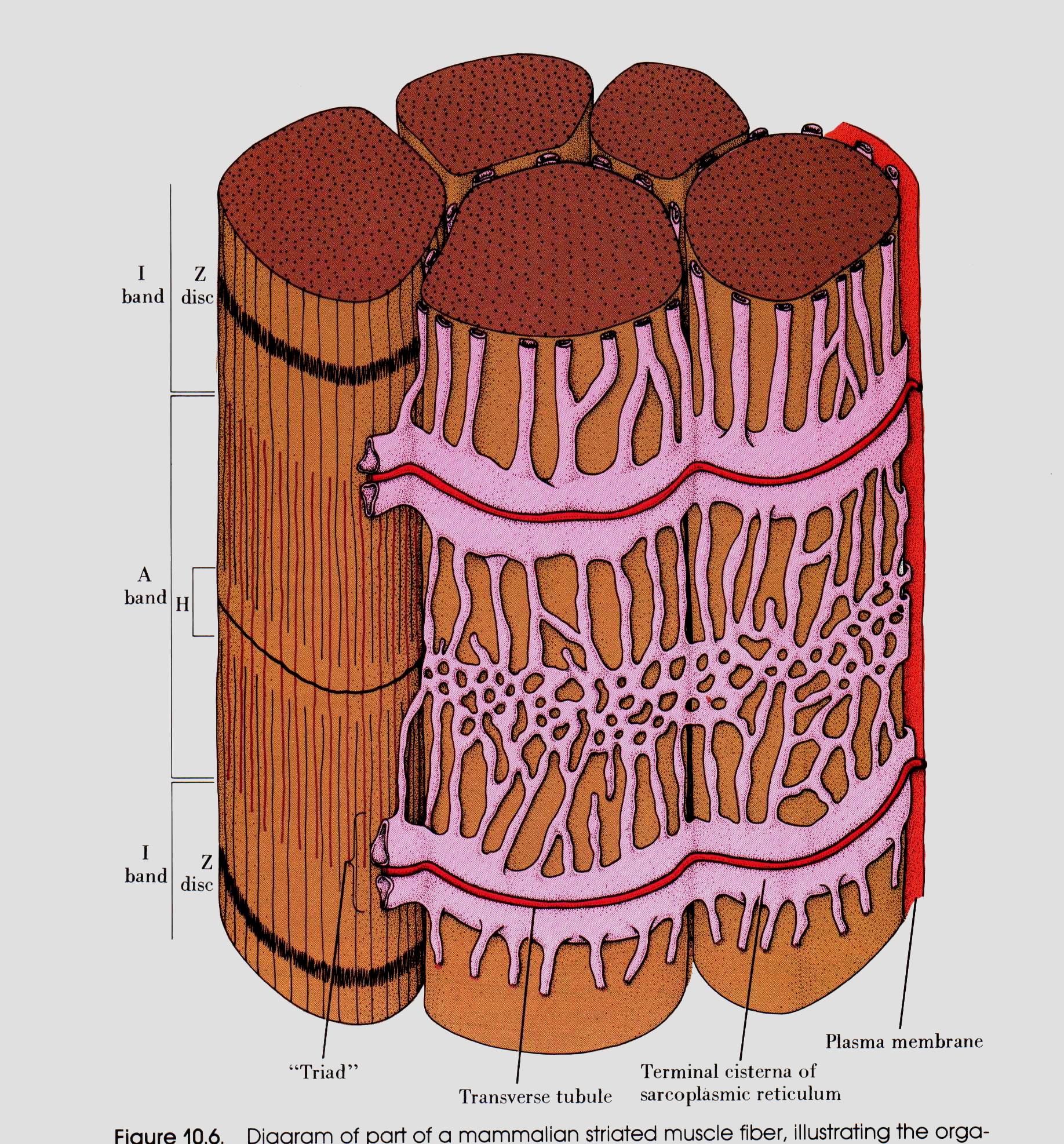 Identify:
T tubule, 
Terminal cisternae and
Sarcotubules
The level at which the 
T tubule lies between a
A band and I band
Slide 13
Main menu
Slide menu
Sarco tubules
Quit
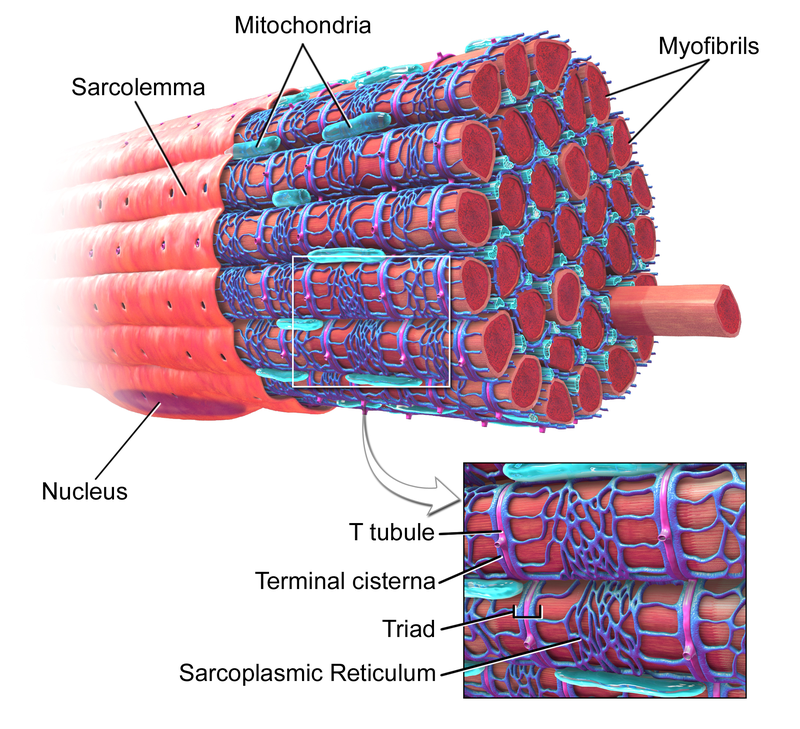 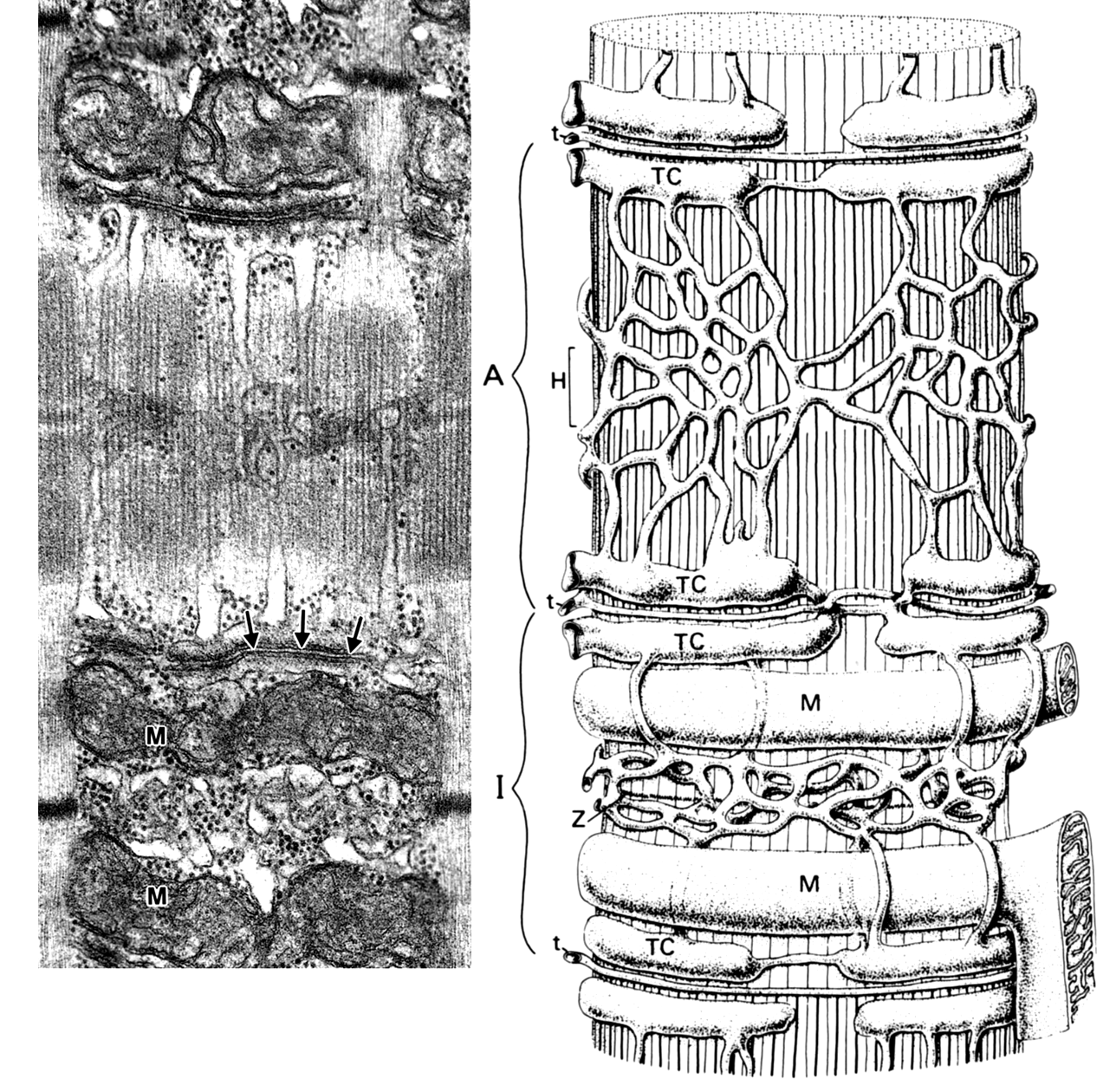 Slide 14
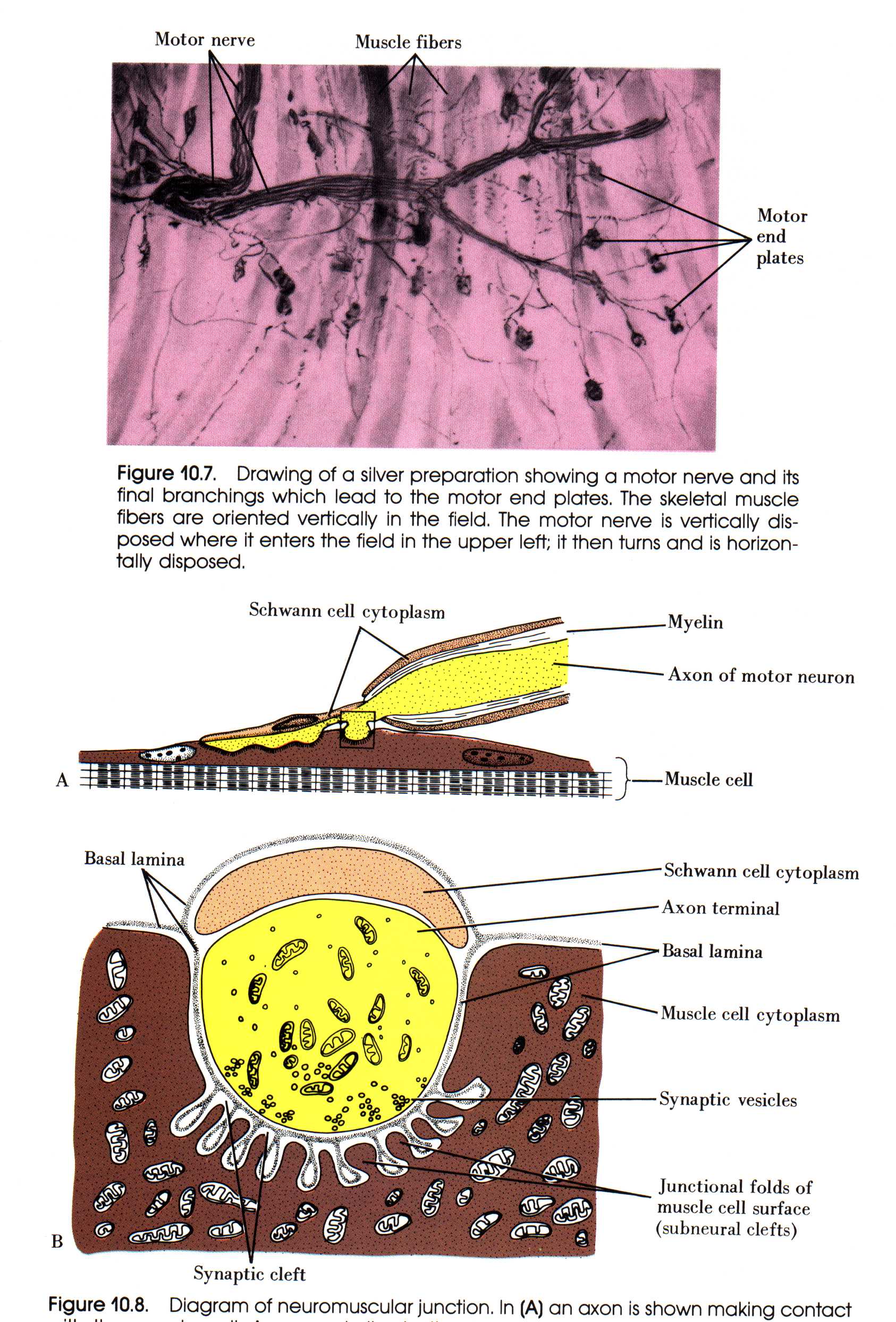 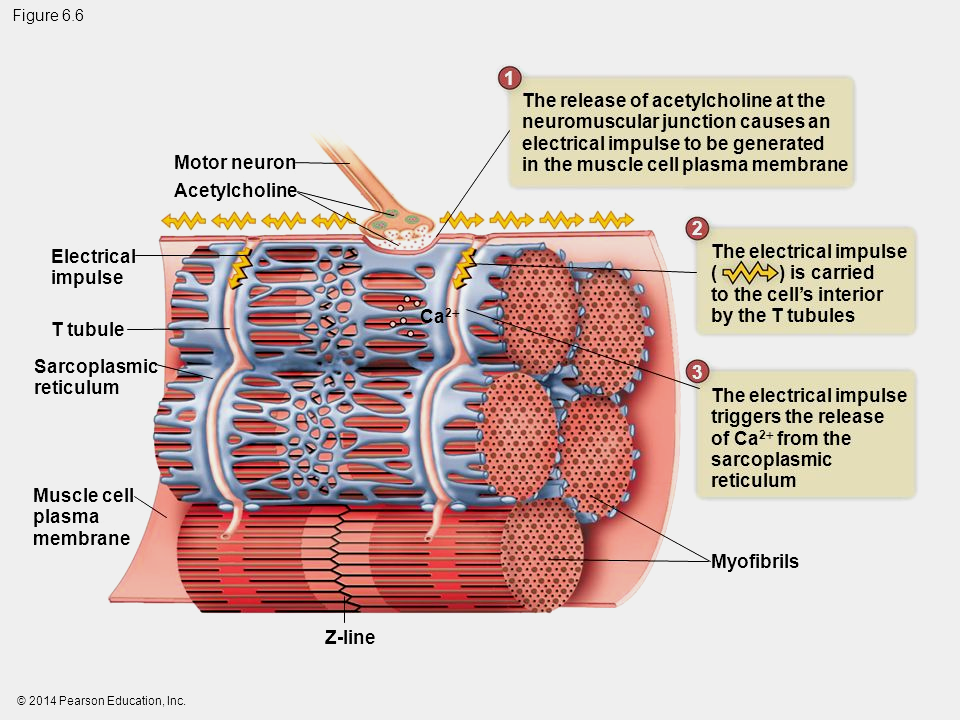 Main menu
Slide menu
Axon
Quit
Muscle
(Ross and Romrell, 1989).
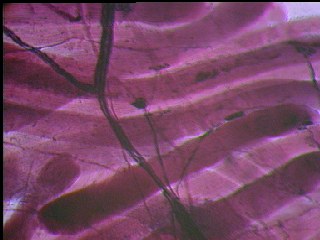 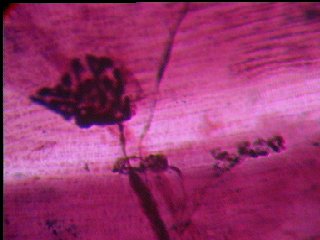 2
1
Slide 16
Main menu
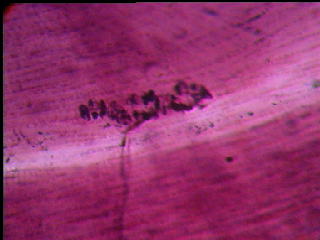 3
Slide menu
This is the motor end plate. Slide 1 shows a low magnification. The ↓↓ indicate
2 motor end plates. The → in slide 2 shows where the myelin sheath ends. Slide
3 shows a single motor end plate.
Quit
Slide 15
A number of small specialised intrafusal muscle fibres (nuclear bag fibres and nuclear chain fibres) are surrounded by a capsule of connective tissue (function of this capsule: is to  tell the brain how far  the muscle is stretched) .
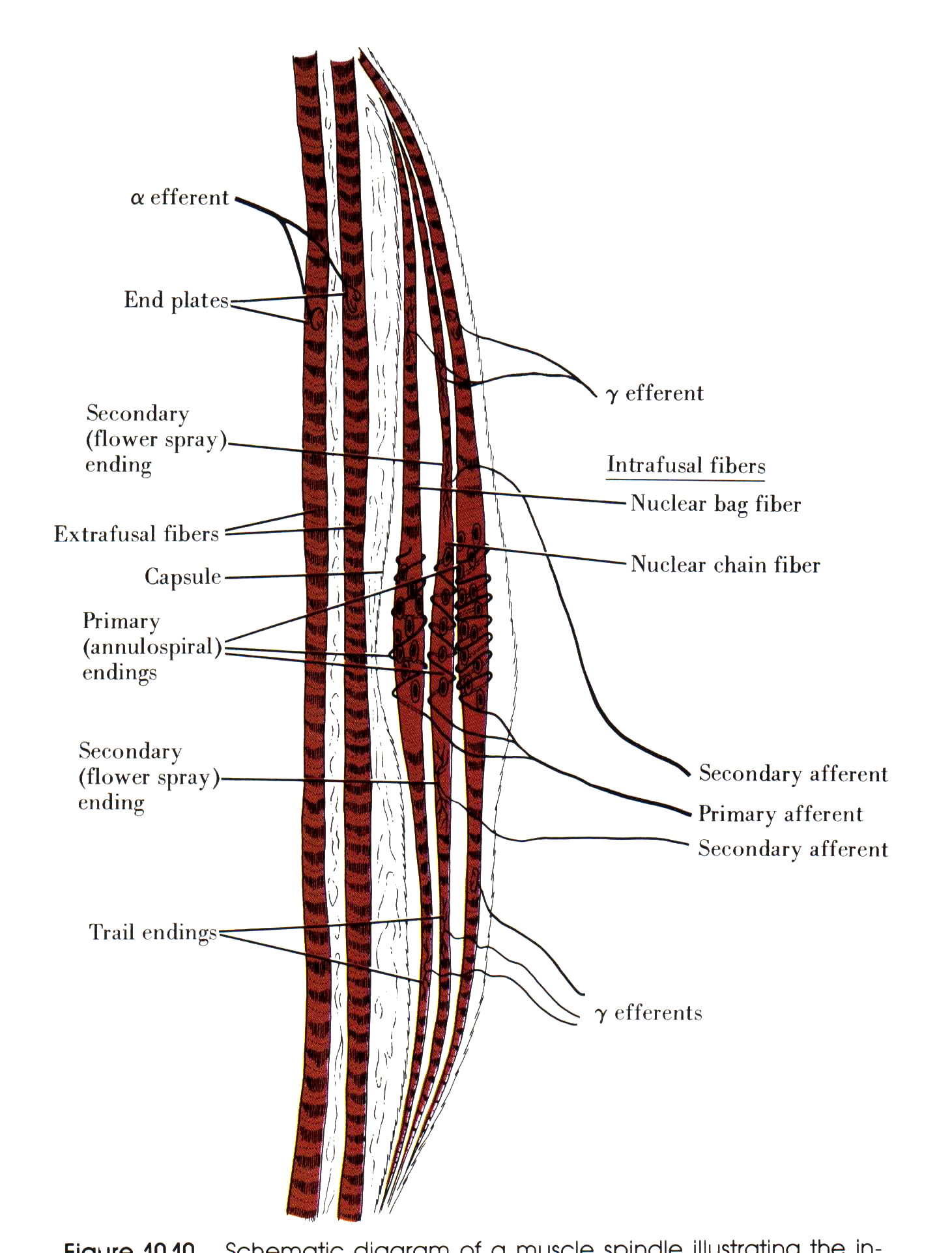 Main menu
Slide menu
Stretch receptor
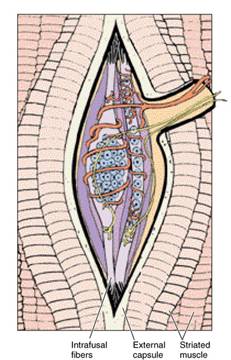 Quit
(Ross and Romrell, 1989).
Slide 19
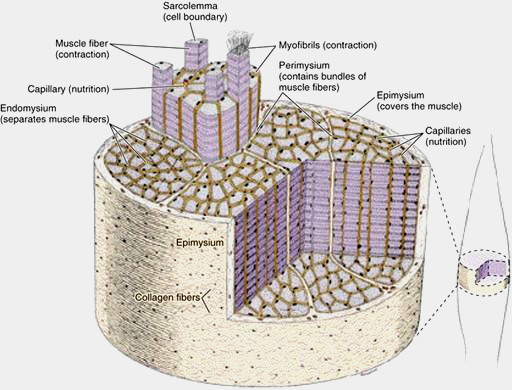 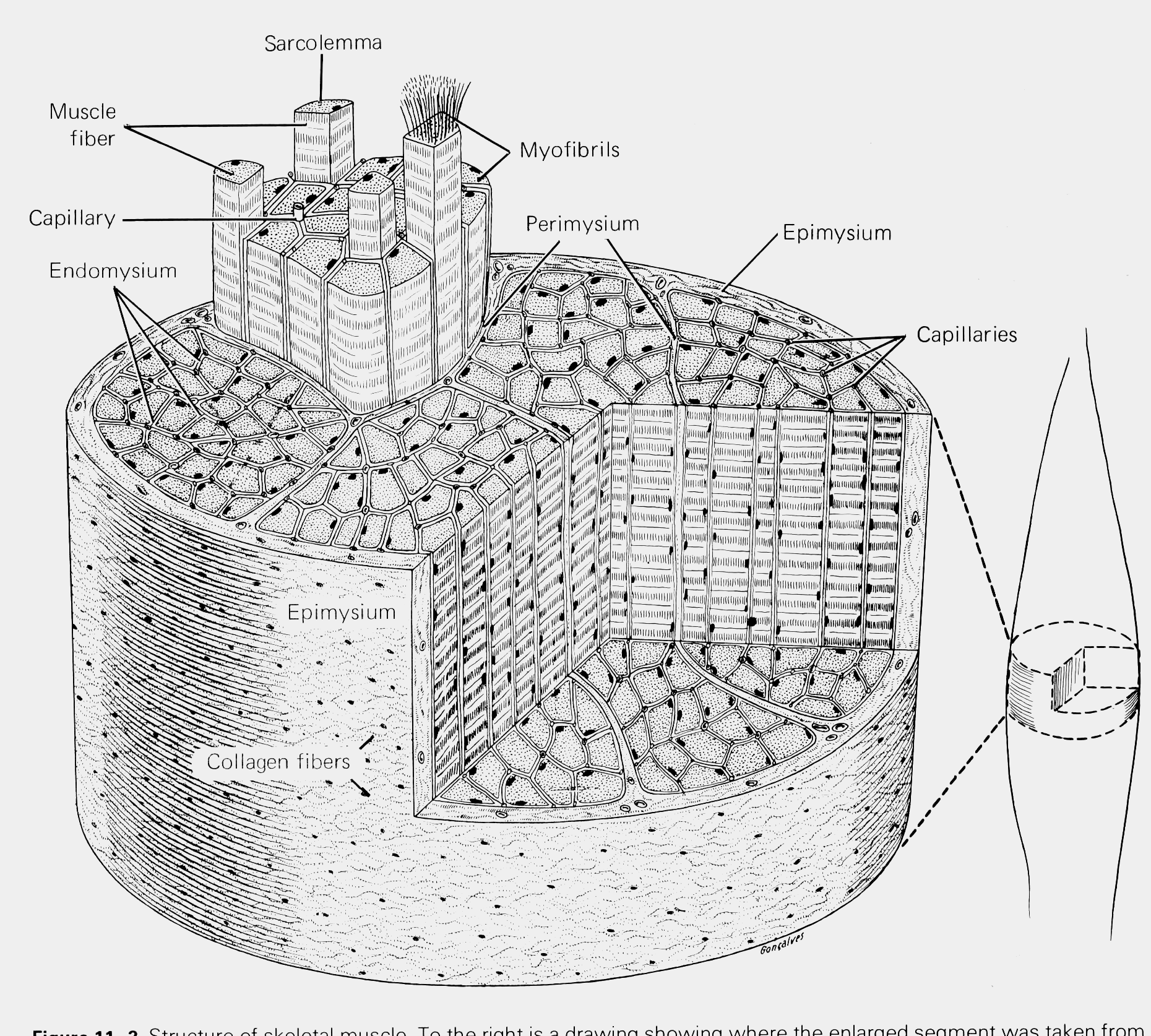 (Junqueira et al, 1986).
Main menu
Perimysium
Epimysium
Slide menu
Endomysium
Quit
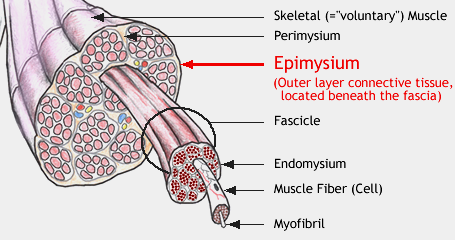 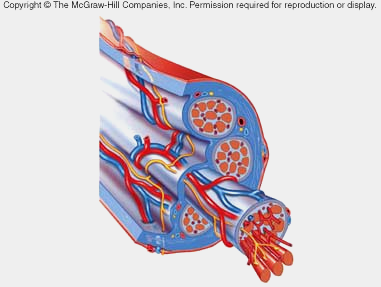 Slide 20
Main menu
Slide menu
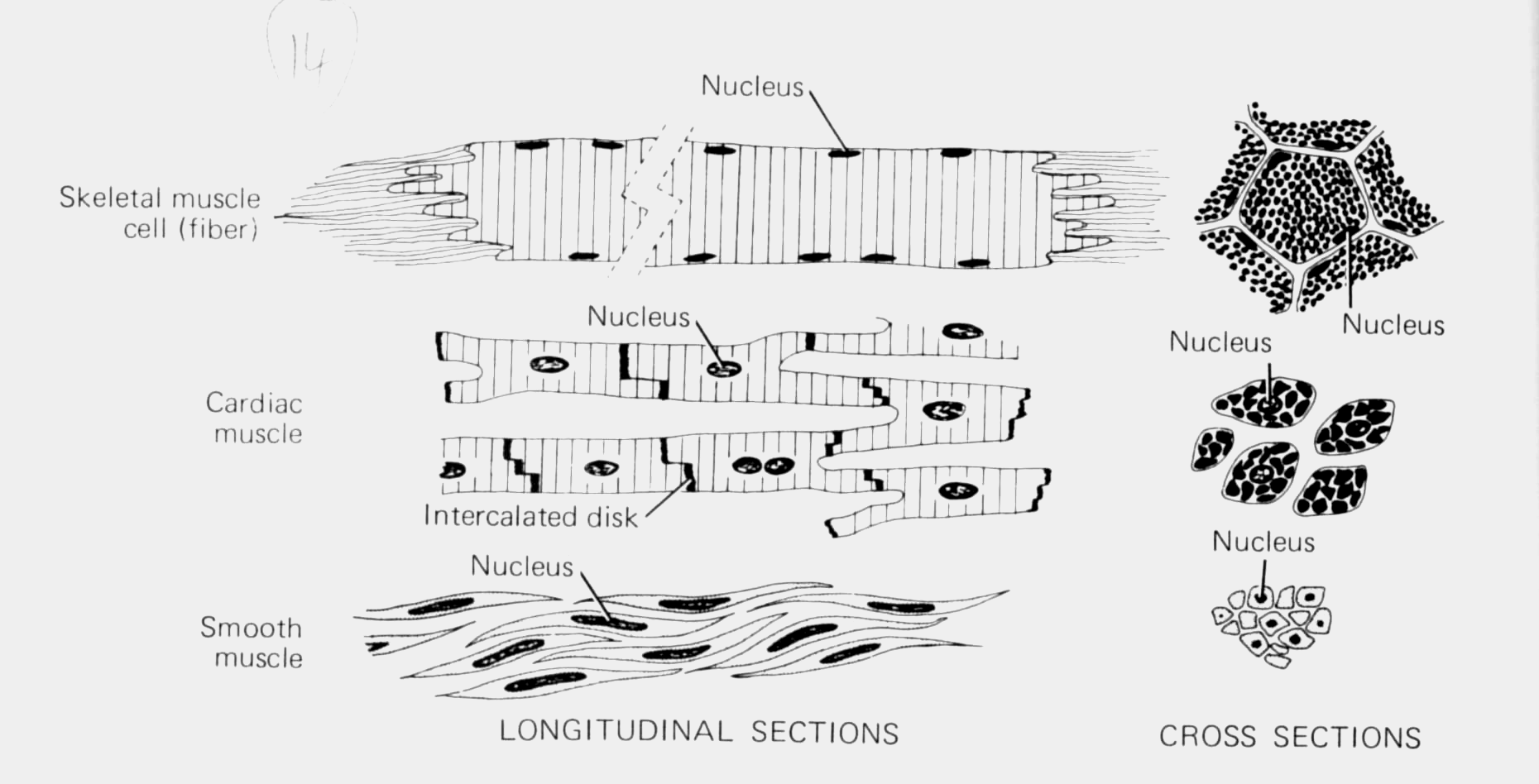 Quit
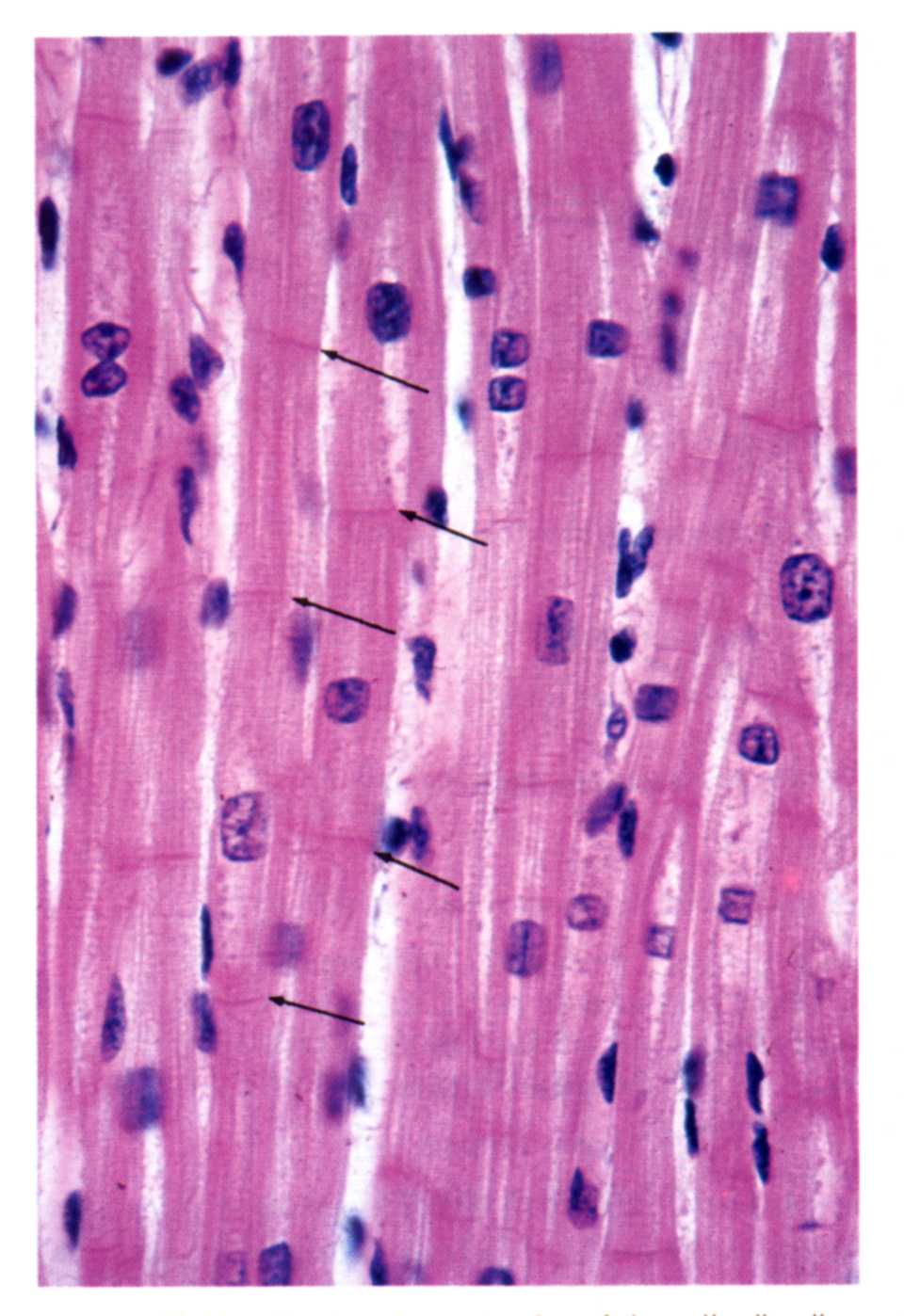 This is cardiac muscle. Notice the
centrally placed nuclei and the 
cross bridges linking fibers. 
Between lie endomysium and 
capillaries. The ← indicate the 
intercalated discs.
Slide 26
Main menu
Slide menu
Quit
(Ross and Romrell, 1989).
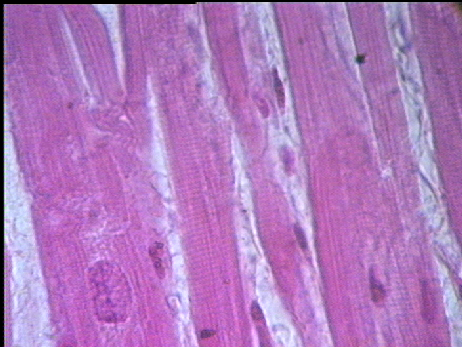 Slide 27
Main menu
Slide menu
This is cardiac muscle. The ← indicate a central oval nucleus. The ← indicate a 
cross bridge. The ← indicate cross striations.
Quit
Slide 21
Main menu
Slide menu
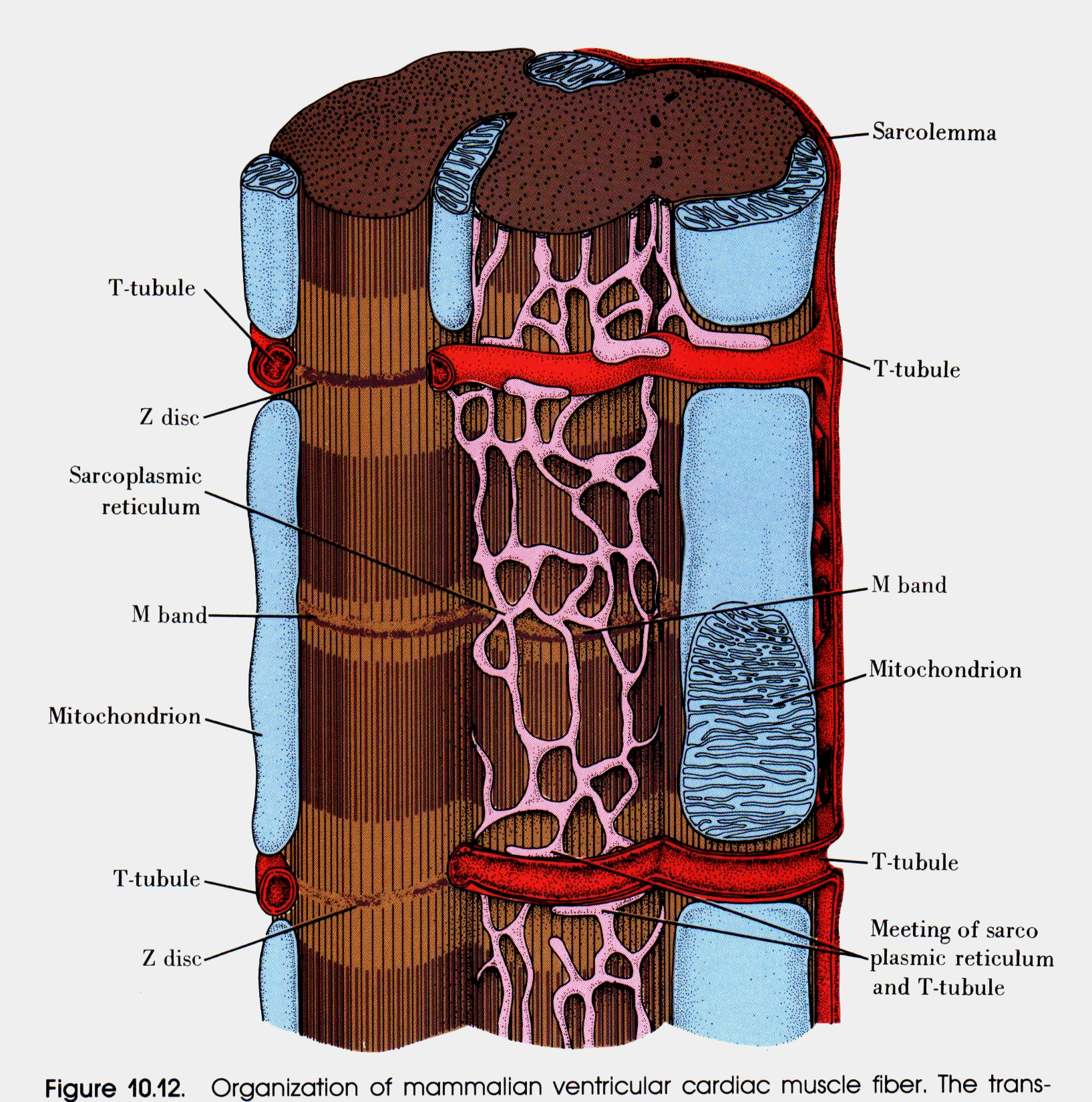 Quit
(Ross and Romrell, 1989).
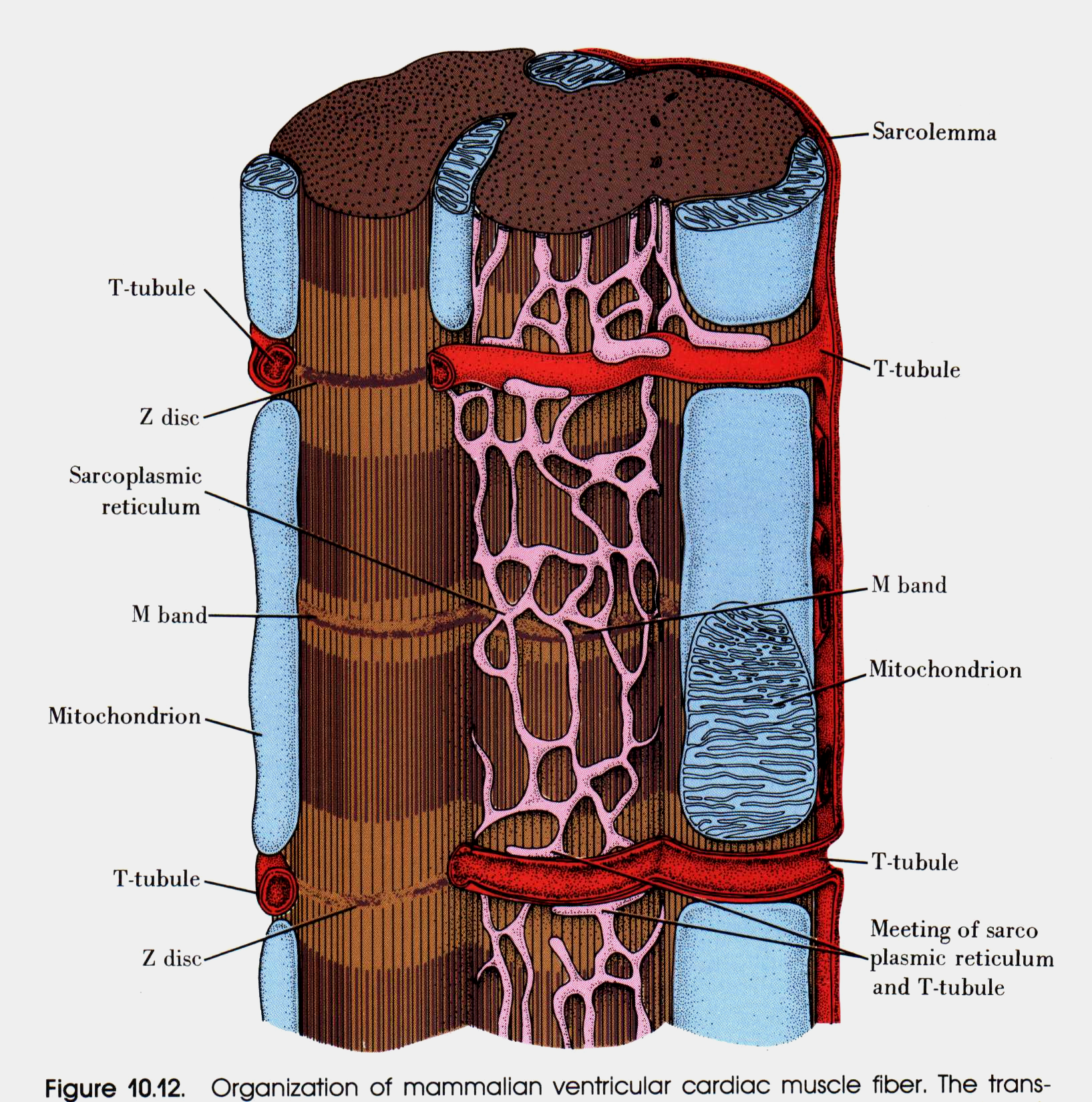 Identify:
T tubule, 
Sarcotubules
How the sarcotubules
end on the T tubule.

The level at which the 
T tubule lies
Slide 22
Main menu
Slide menu
(Sarcotubules)
Diad
Quit
(Ross and Romrell, 1989).
(Ross and Romrell, 1989).
(Ross and Romrell, 1989).
Skeletal
Cardiac
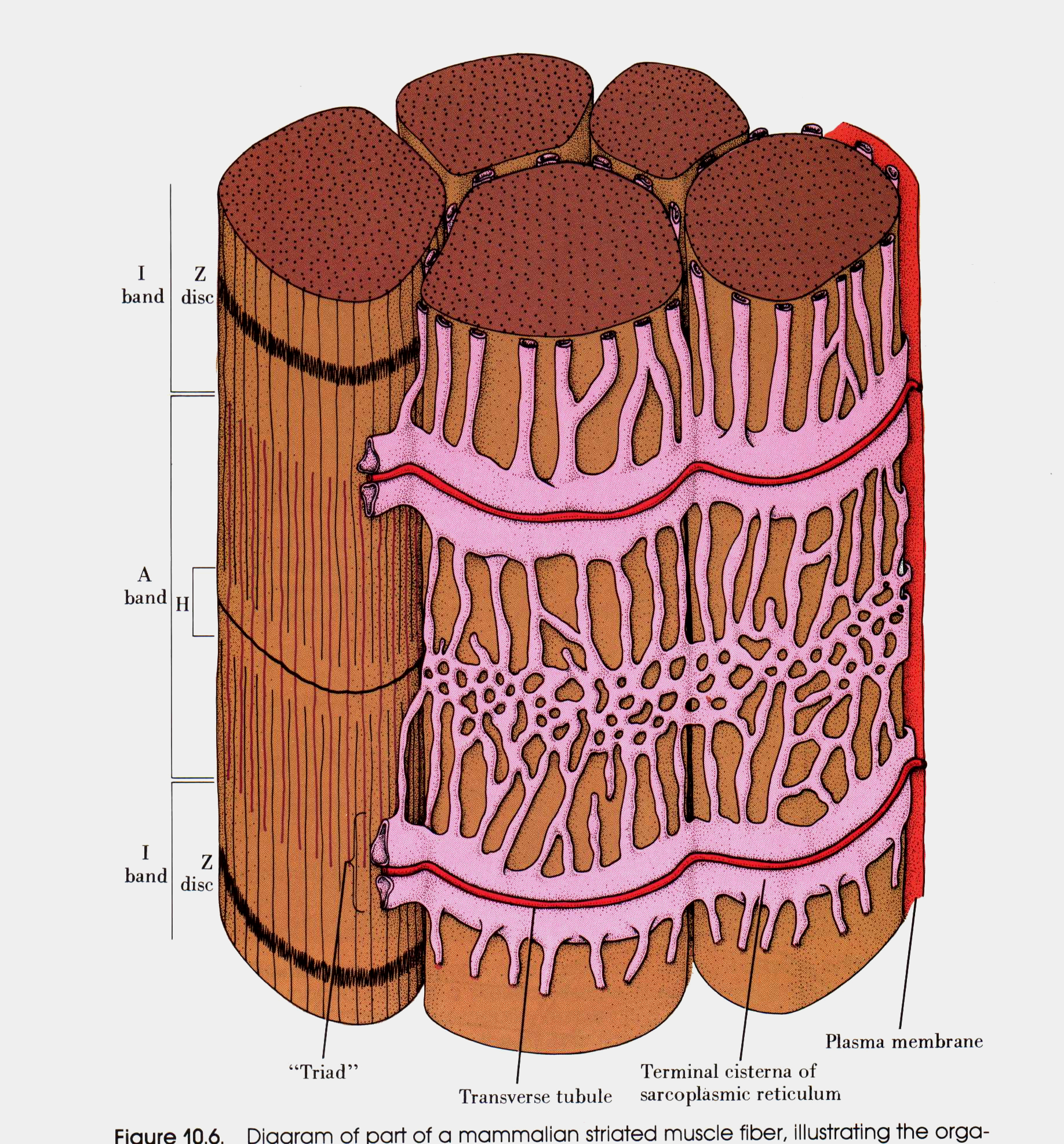 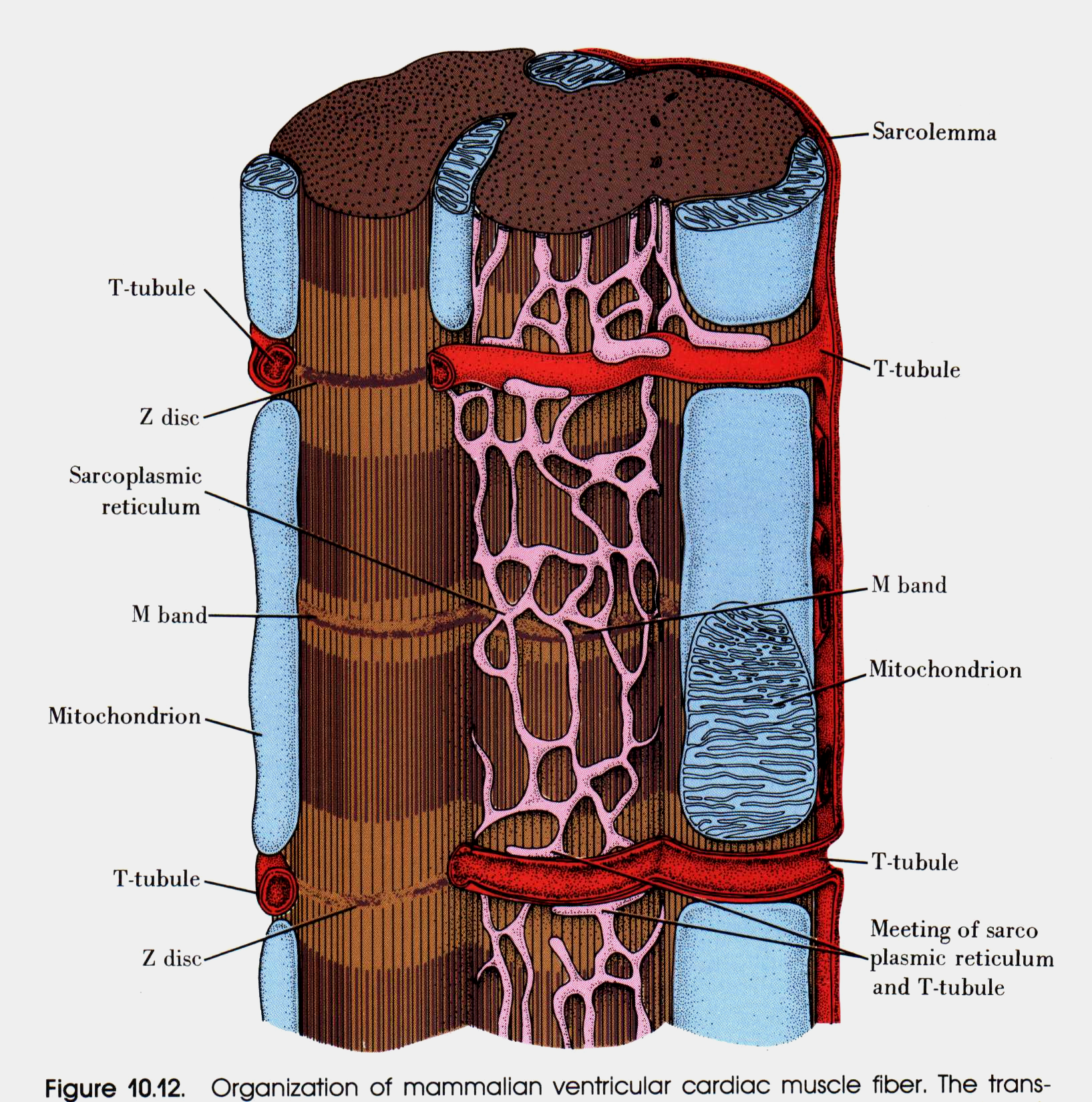 Slide 23
Main menu
Slide menu
Triad
Diad
Sarcoplasmic reticulum of skeletal and cardiac muscle. Notice that the T tubules lie 
at different levels in the two muscle types. (junction of A and I bands for skeletal
muscle - Z line for cardiac ). Terminal cisterna absent from cardiac muscle
Quit
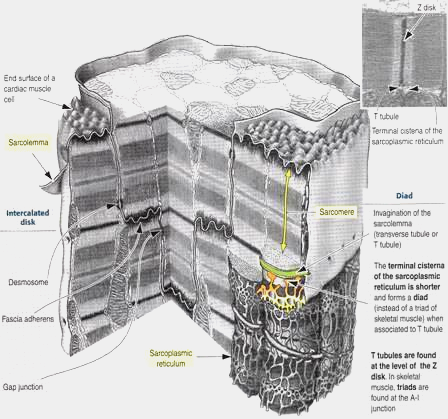 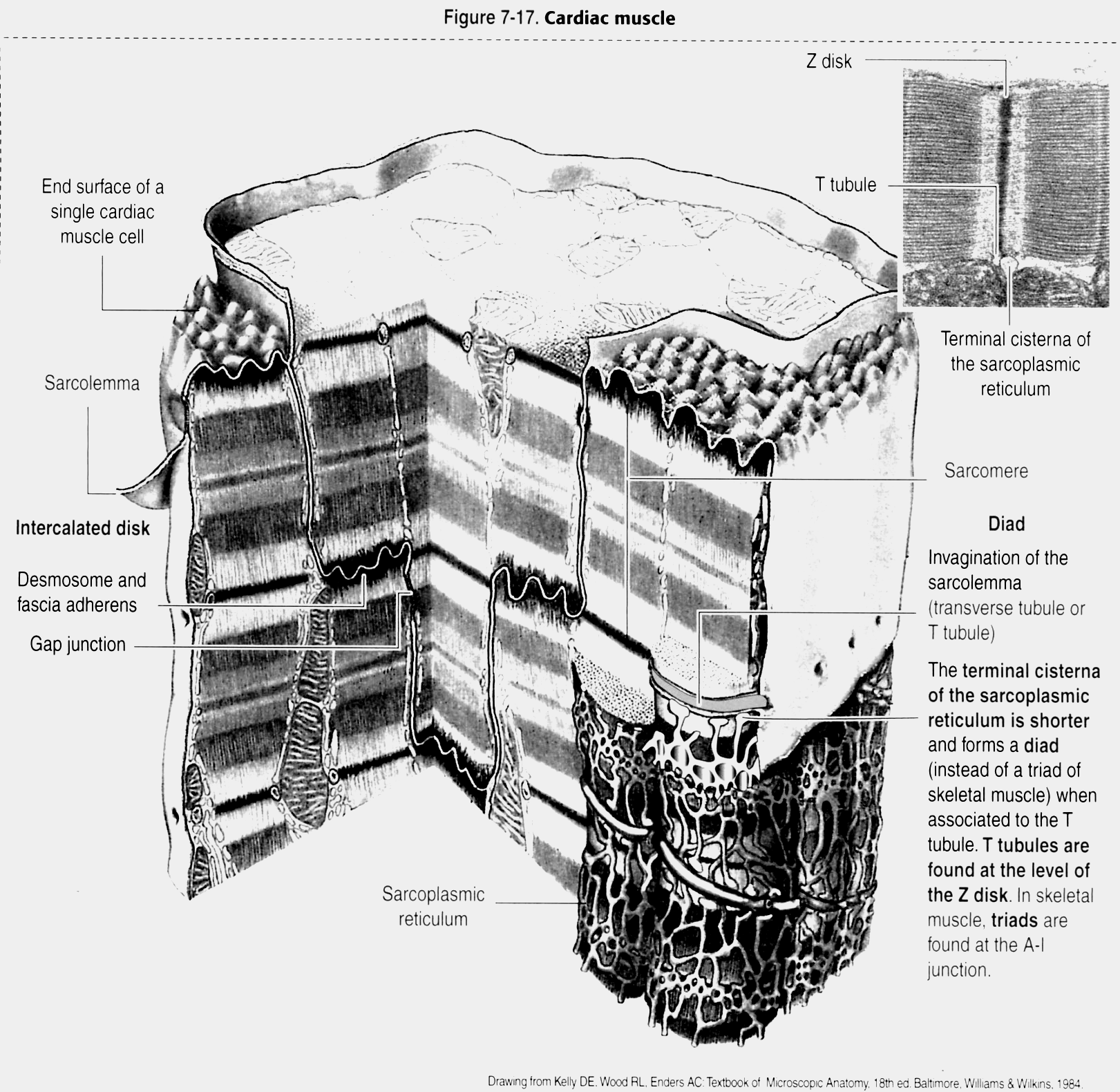 Slide 24
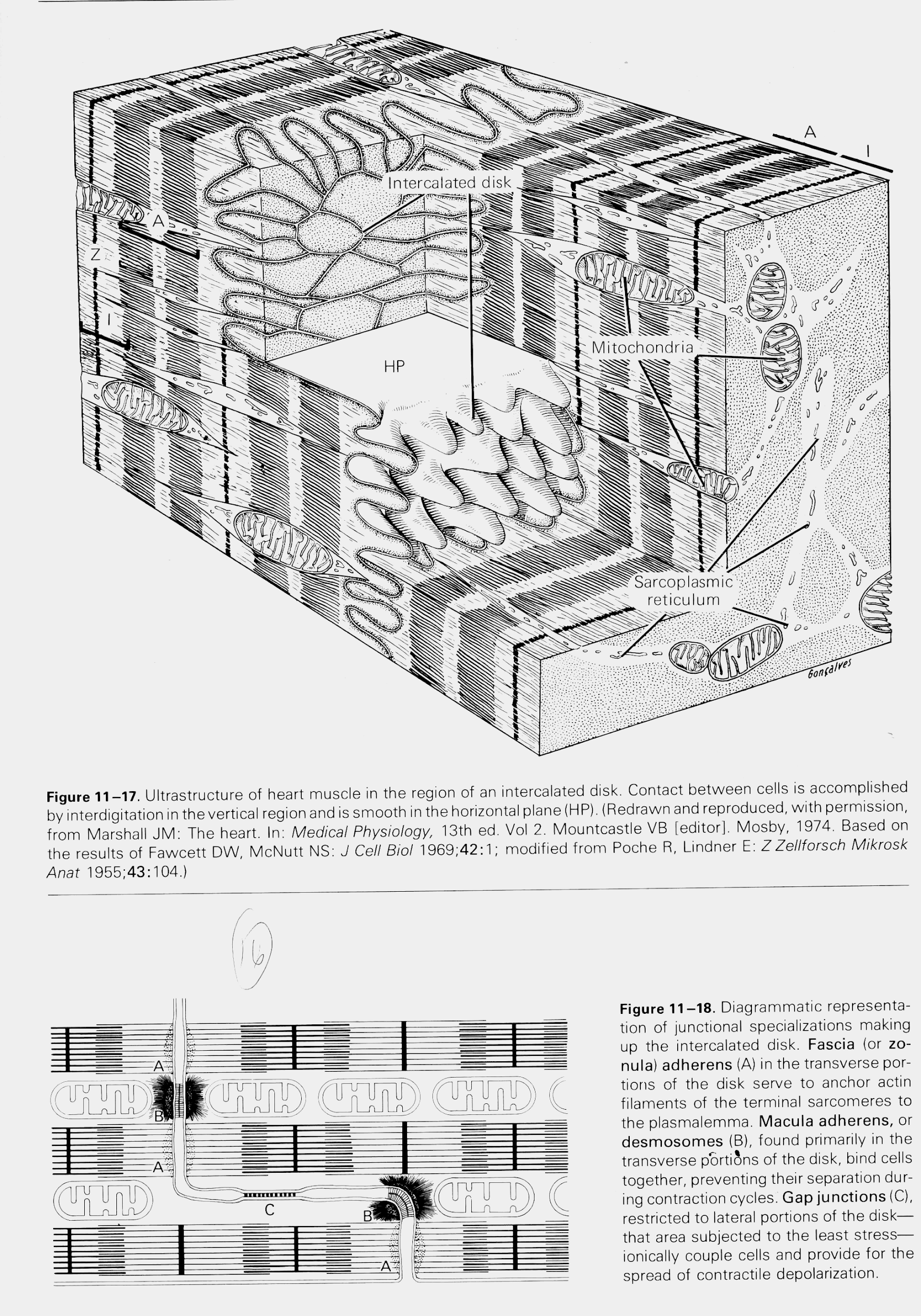 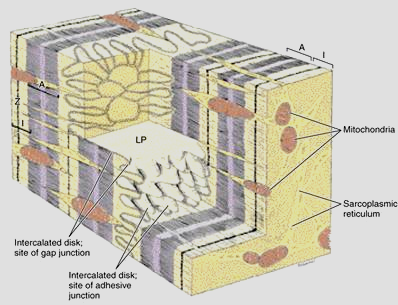 Main menu
Slide menu
(Junqueira et al, 1986).
Notice the tongue and groove folds → for stronger attachment between cardiac 
muscle fibers in the intercalated disc.
Quit
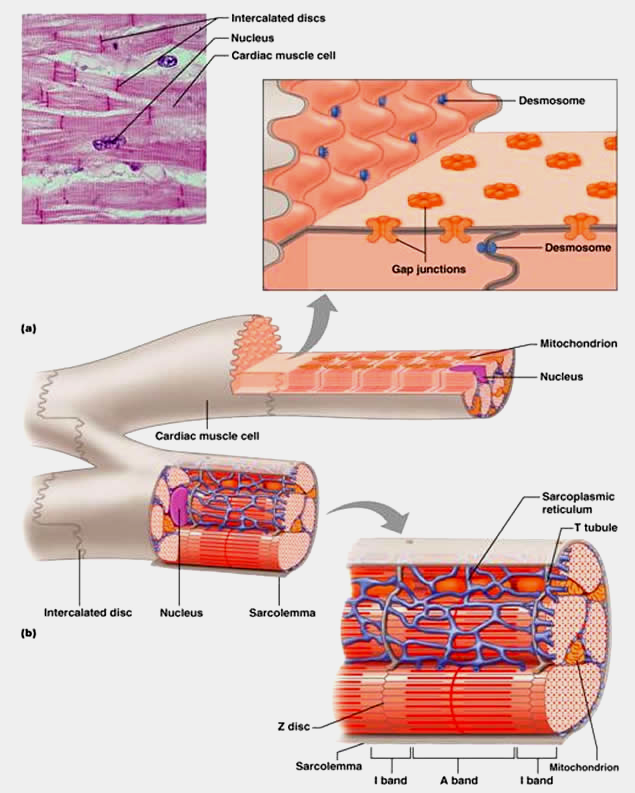 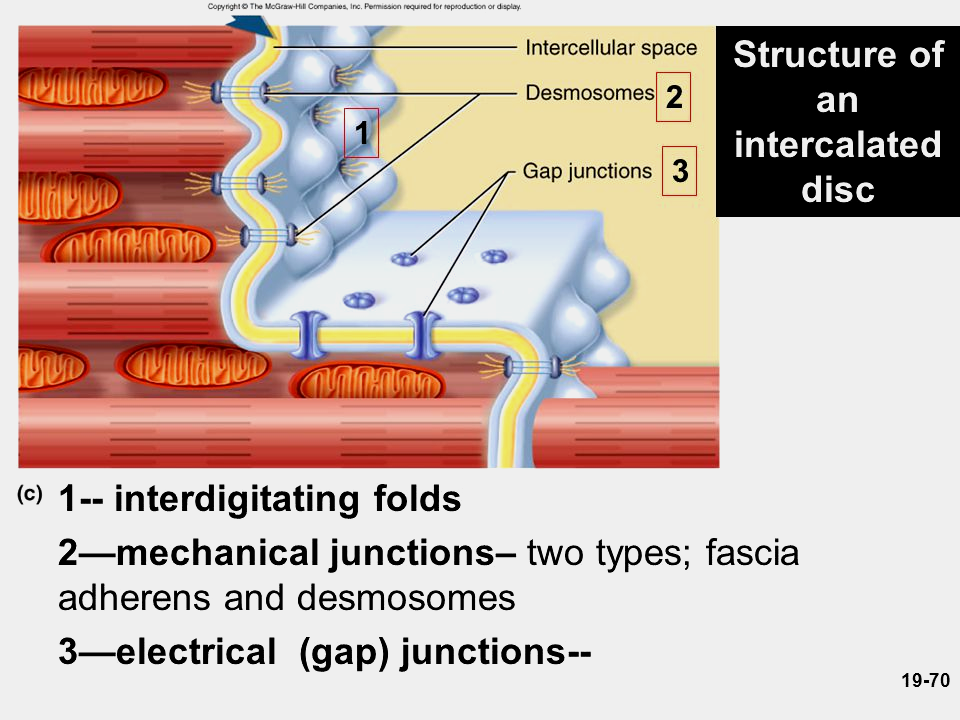 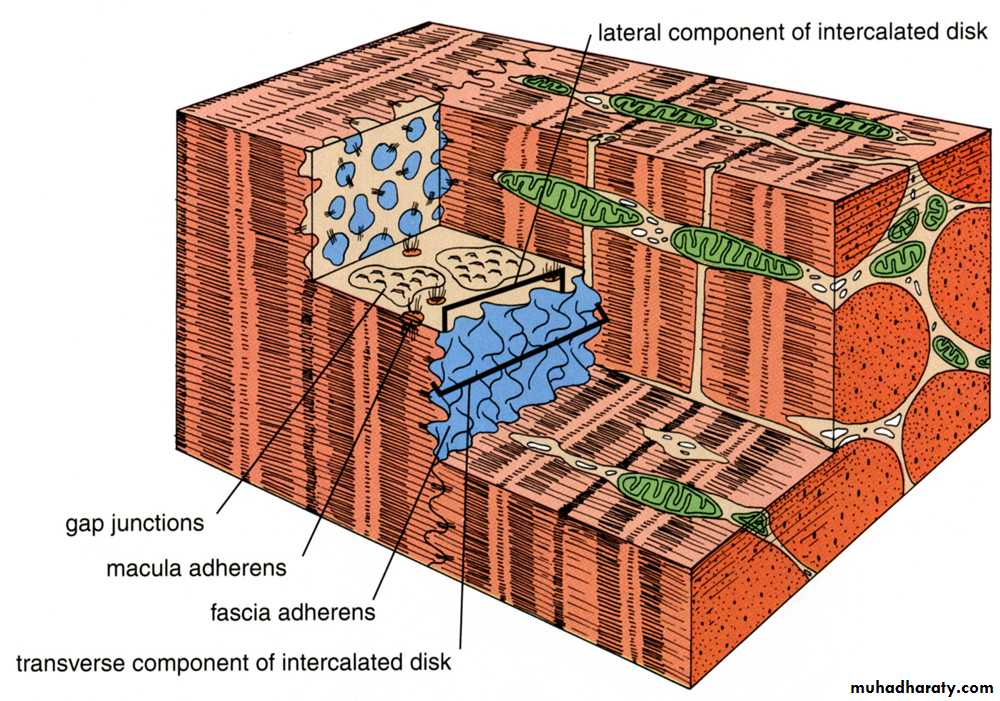 Slide 25
Main menu
Slide menu
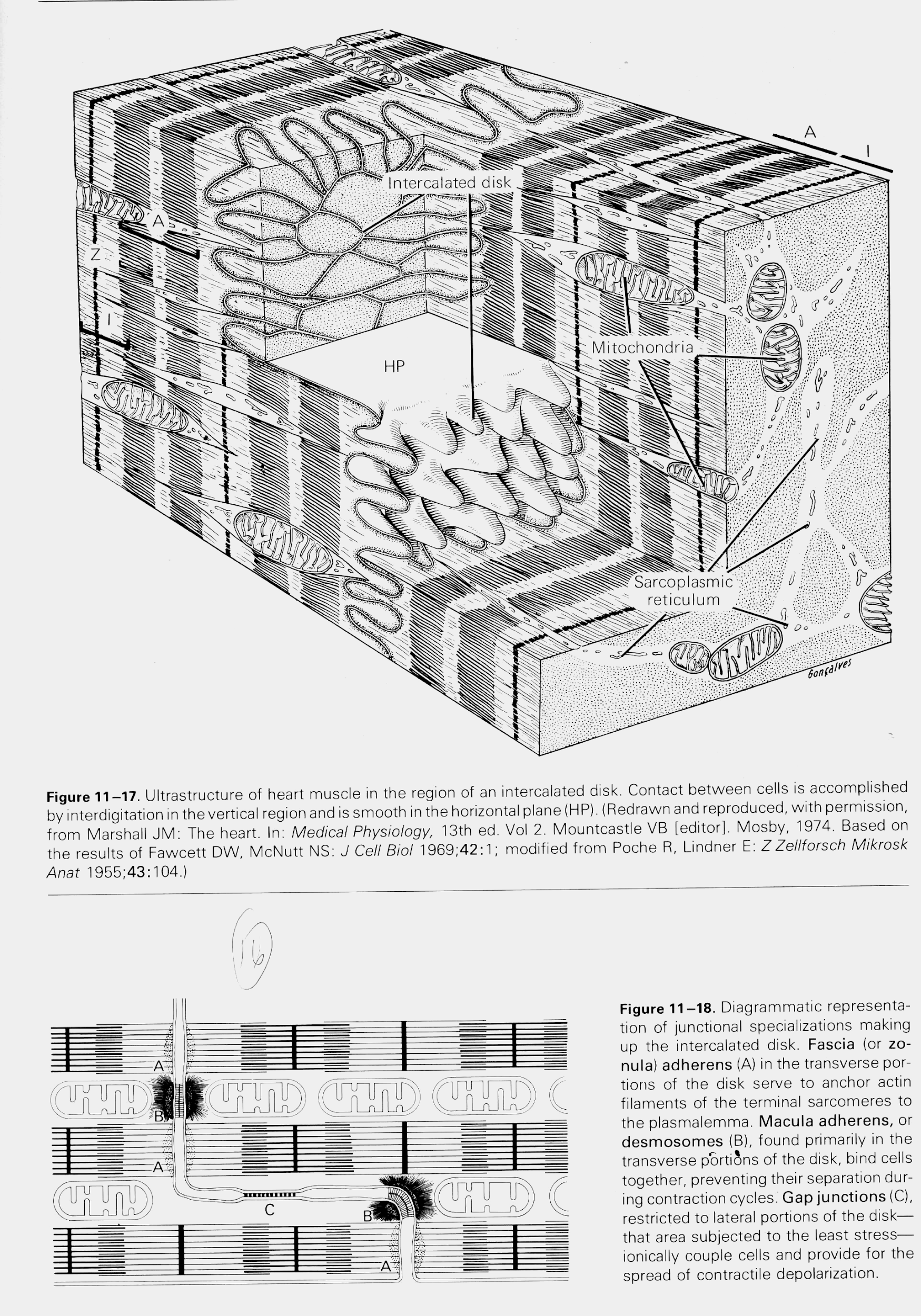 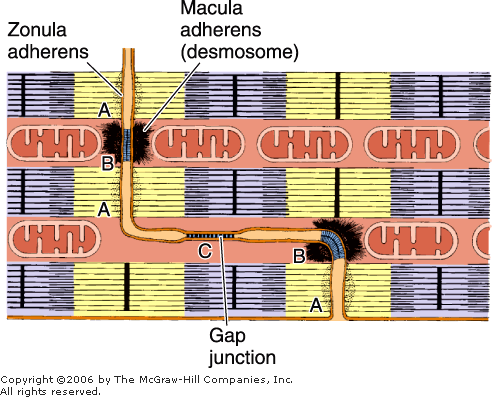 Transverse
Quit
Lateral
Slide 28
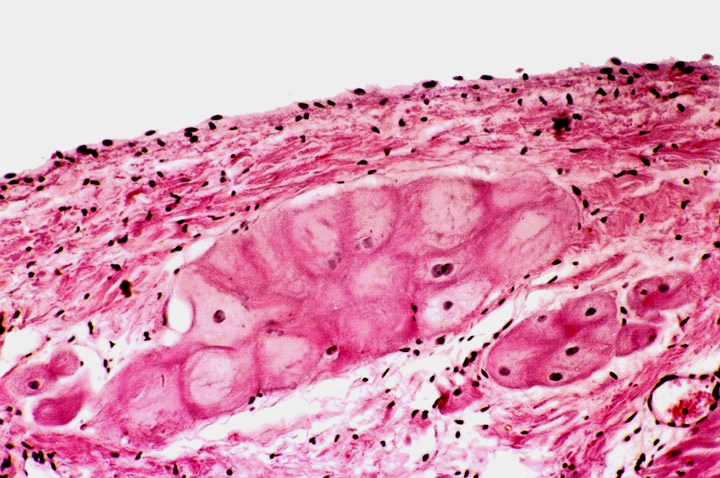 Main menu
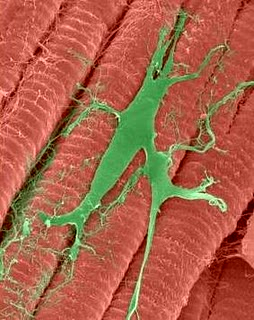 Slide menu
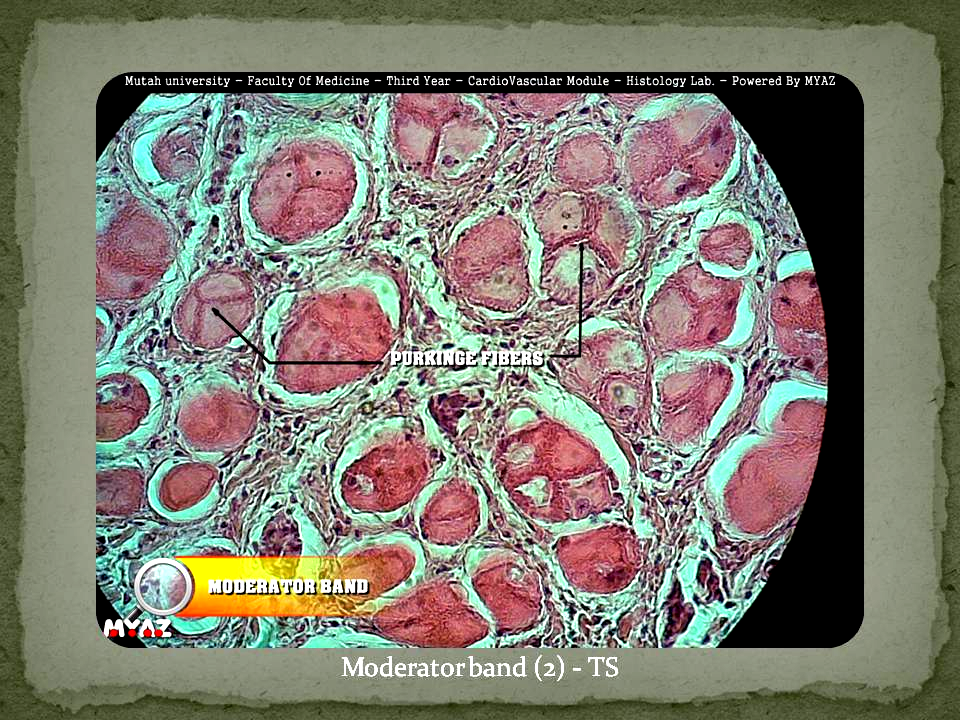 Quit
Slide 29
Main menu
Slide menu
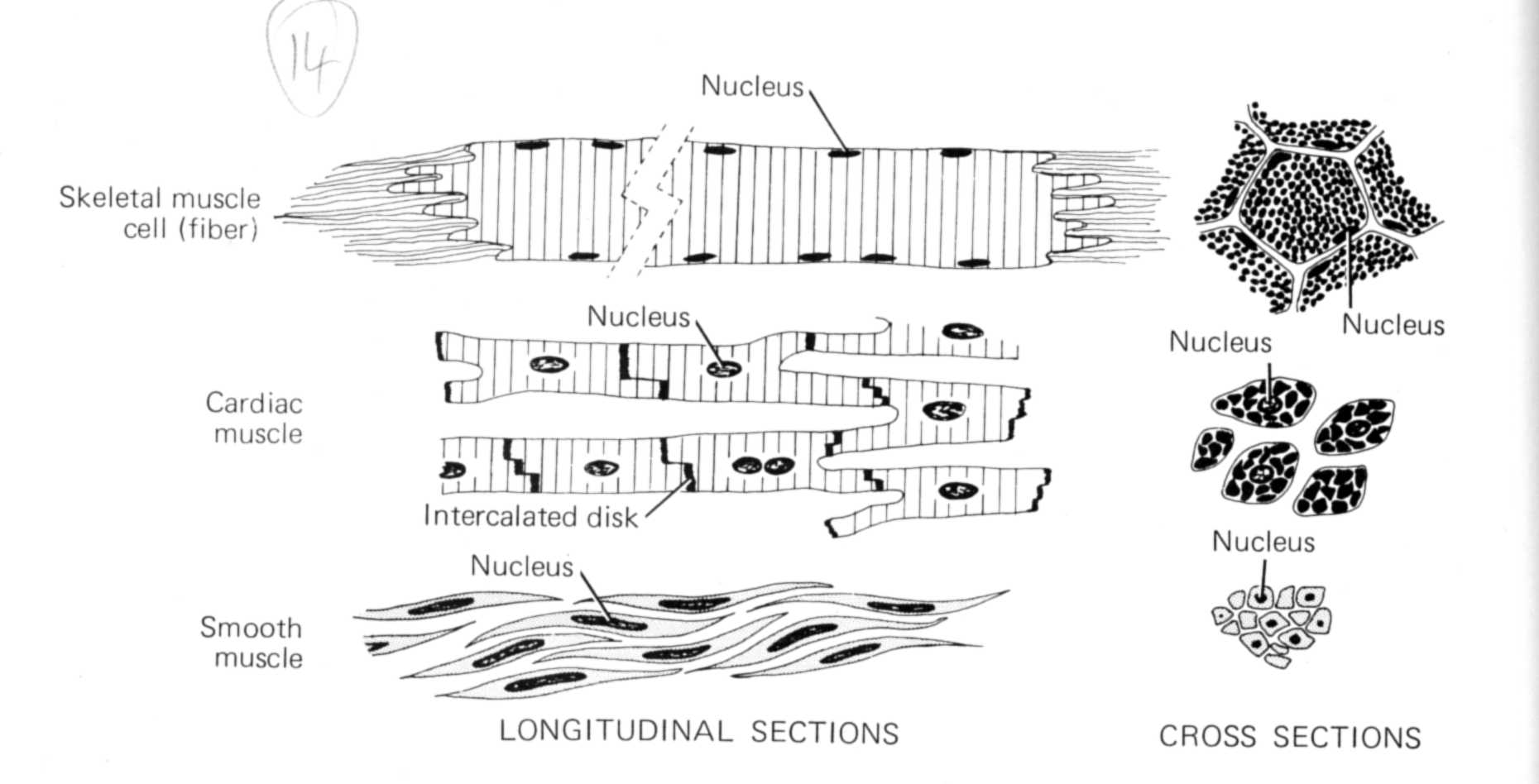 Quit
(Junqueira et al, 1986).
Slide 30
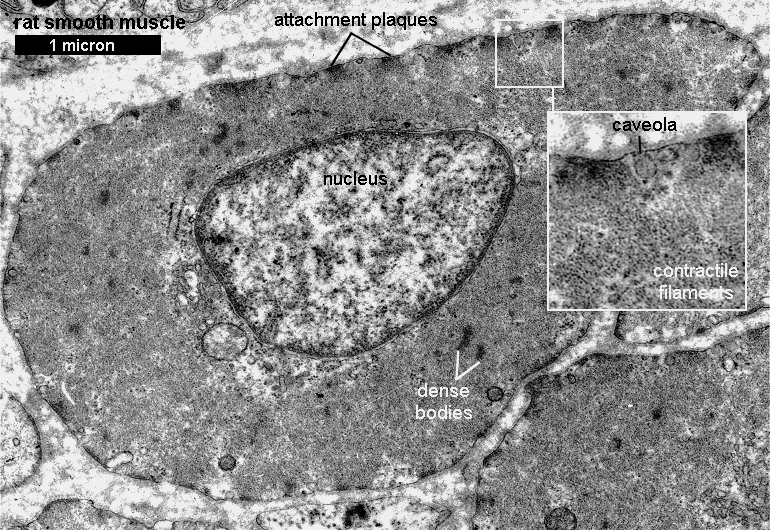 The ↓ indicate a dense body on the
membrane.
The ↓ ↓ indicate dense bodies in the 
cytoplasm.
Main menu
Slide menu
The drawings show how the filaments attach to the 
dense bodies and how the filaments pull the dense bodies
closer during contraction.
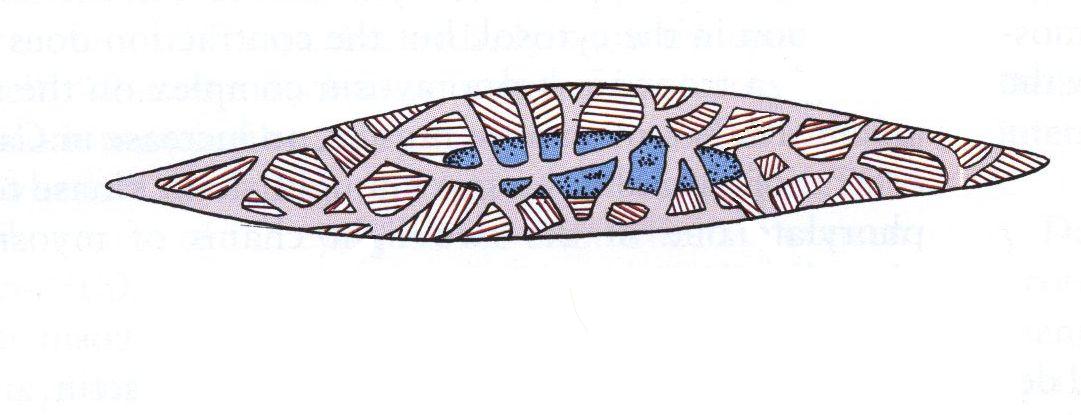 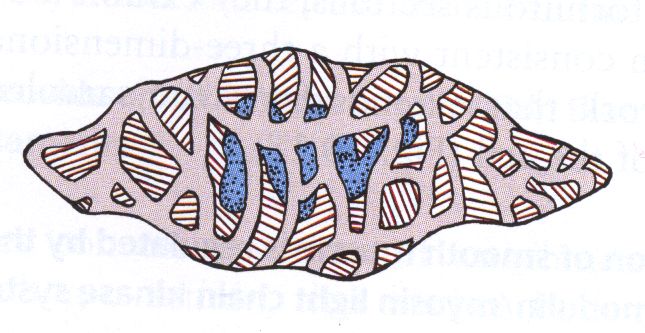 Dense bodies
Actin-myosin filaments
Quit
Relaxed
Contracted
(Ross and Romrell, 1989).
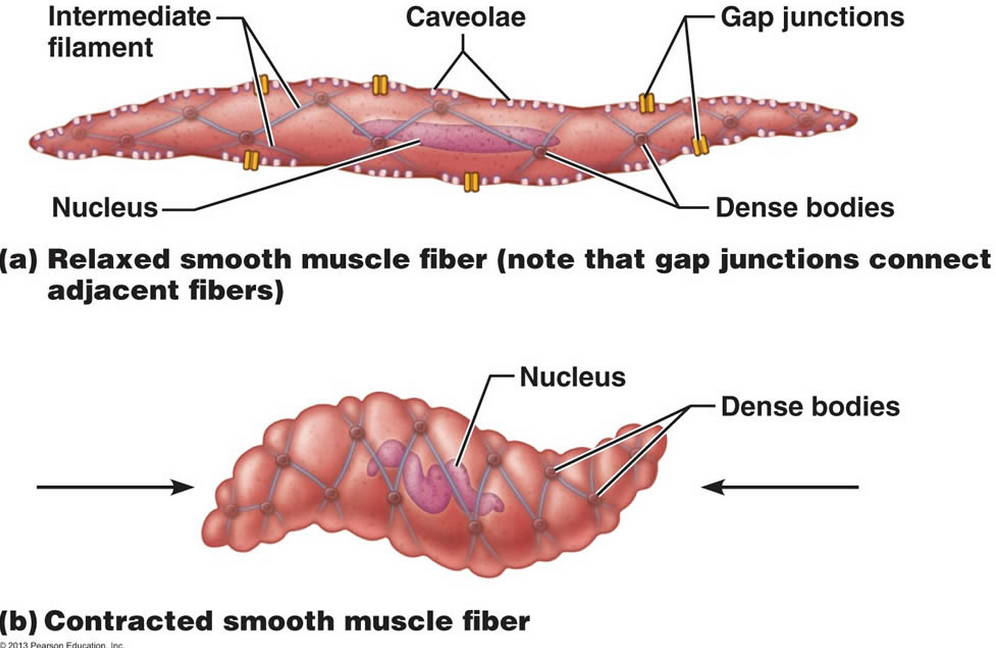 Slide 31
Main menu
Slide menu
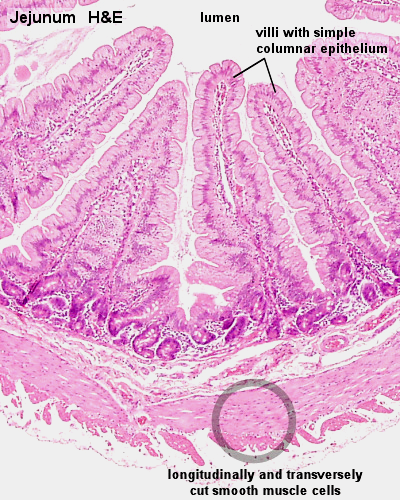 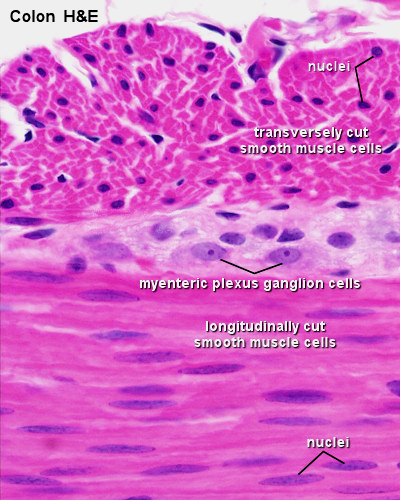 Quit
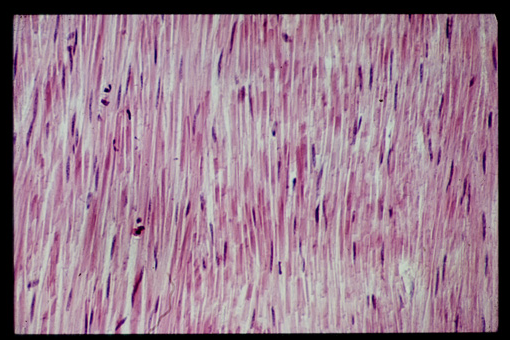 Slide 32
Main menu
Slide menu
This is low magnification of smooth muscle.
Quit
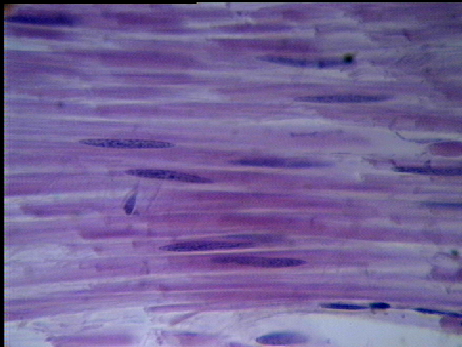 Slide 33
Main menu
Slide menu
This is a higher magnification of smooth muscle. Notice the elongated (sigar 
shaped) ↑ nuclei.
Quit
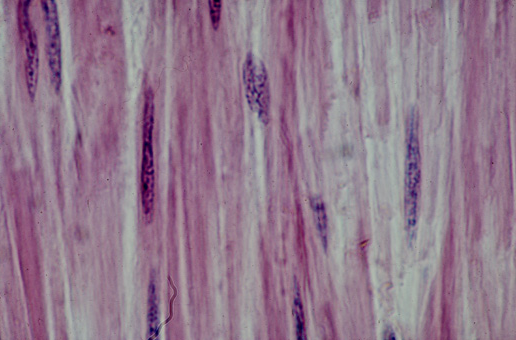 Slide 34
Main menu
Slide menu
This is smooth muscle – high magnification. The ....... indicate the spindle shape of 
the smooth muscle fiber. Notice the elongated nuclei.
Quit